Federated Fog Computing to Support Remote Industry 4.0 Applications
Razin Farhan Hussain

High Performance Cloud Computing Lab (HPCC)
School of Computing and Informatics
University of Louisiana Lafayette
11/07/2022
1
Outline
Introduction & background
Motivation & research roadmap 
 Contributions of this dissertation:
Identifying the scope of Industry 4.0 applications across edge-fog-cloud systems 
Performance analysis of smart Industry 4.0 applications in fog & Cloud
Proposing federated fog computing systems to resource provisioning of remote Industry 4.0 applications
Developing resource allocation for Industry 4.0 workflows across federated fog systems
Conclusion & future research direction
2
Industrial revolution: 
The path to Industry 4.0
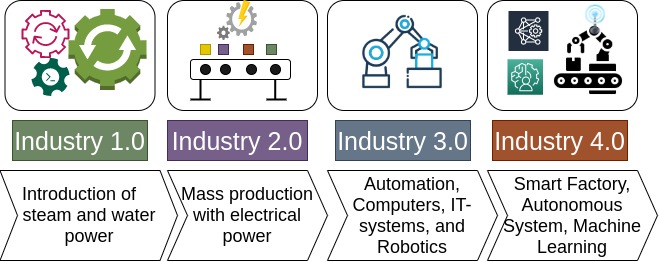 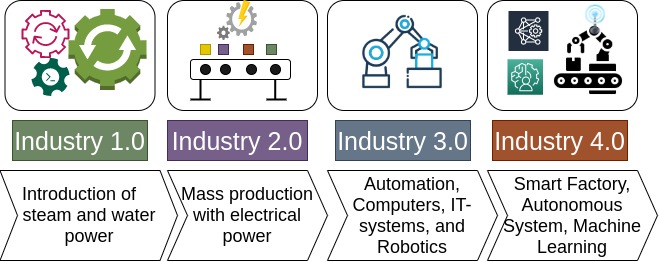 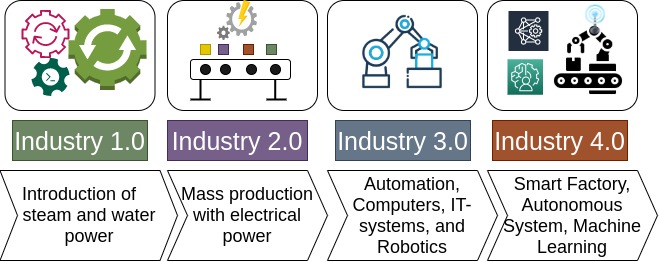 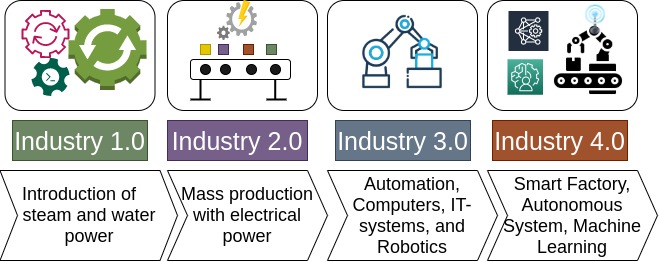 Production with electrical power
Introduction of stream & water power
Smart Factory, Machine Learning
Automation, IT , and Robotics
Key technologies
IoT Tech
Edge & Fog computing
5G Connectivity 
Deep Learning
Our Focus
Remote Industry 4.0
3
[Speaker Notes: There are many solutions for Industry 4.0 but remote industries are not considered properly. Hence we focus on remote industries.

Transform Industries
Agile & aware
Efficient
Intelligent
Safe
Sustainable
Offshore Oil and Gas sites
Remote Manufacturing Plants
Intelligent Transportation]
Edge-Fog-Cloud Continuum for Industry 4.0
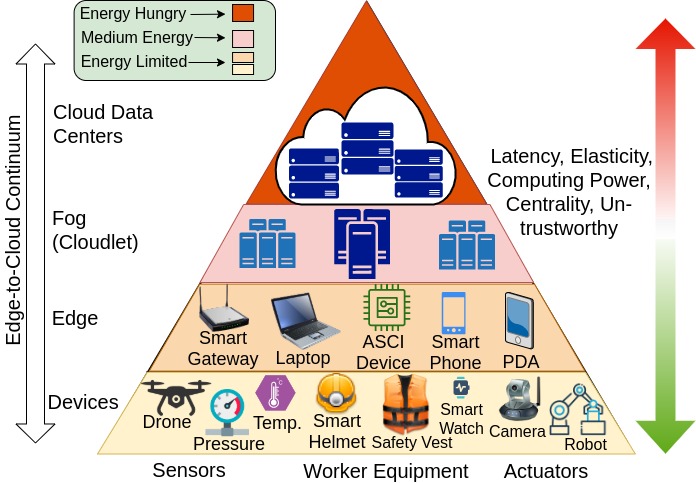 Why Edge & Fog?
Low latency
Privacy
Vicinity to data in remote areas
Lack of elasticity!
Remote Industry 4.0
Multiple Edge/Fog places nearby
4
[Speaker Notes: Many cloud applications provide elasticity features to accommodate scalability and adapt to changes in demand. Unlike in the cloud, implementing elasticity for IoT applications in the fog is not an easy task,
Challenges of Fog
Limited resources
Lack of elasticity 
Oversubscription
One Solution:
Federating nearby fog systems]
Challenges of Edge-Fog-Cloud continuum
Heterogeneous Resources
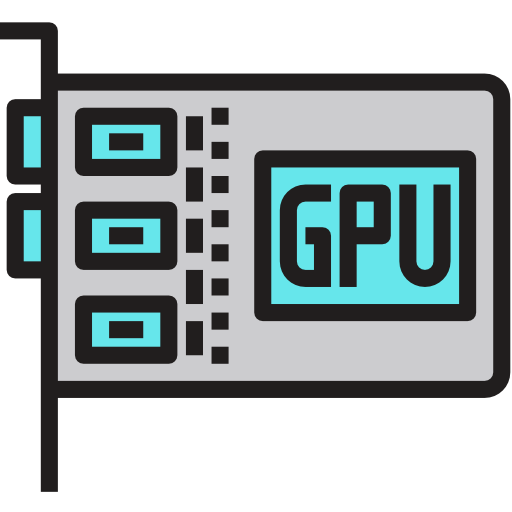 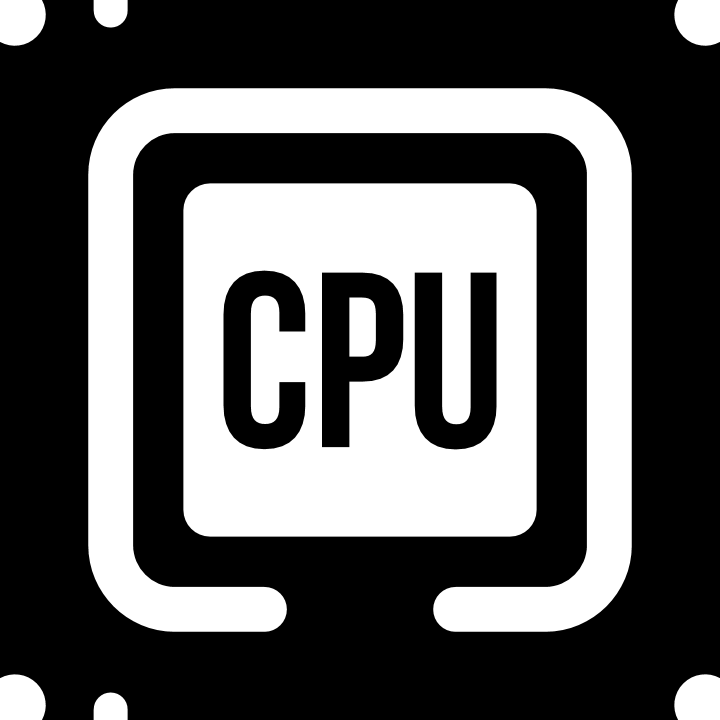 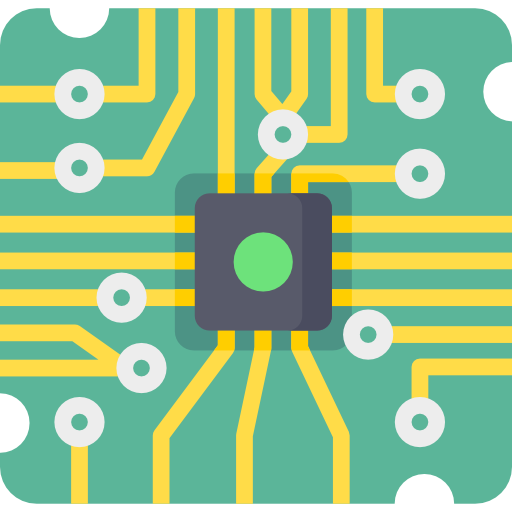 Uncertainties
Computation
Communication
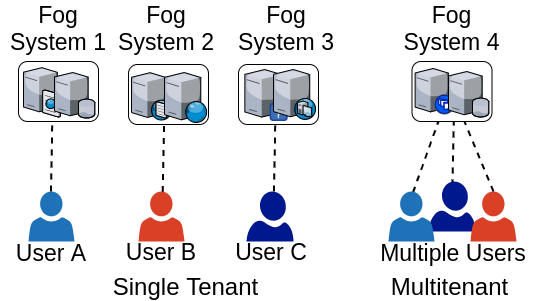 FPGA
Multitenancy
The support of co-existing applications requested by different tenants
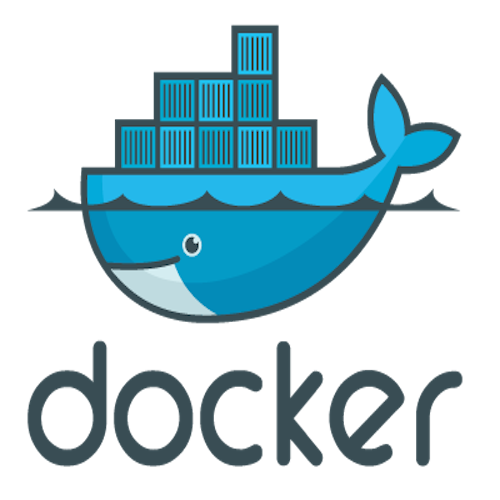 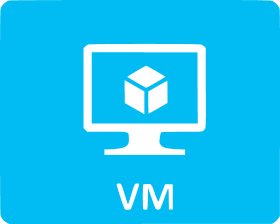 Multi-virtualization technology coexistence
5
Outline
Introduction & background
Motivation & research roadmap
6
Motivation: Remote O&G disasters
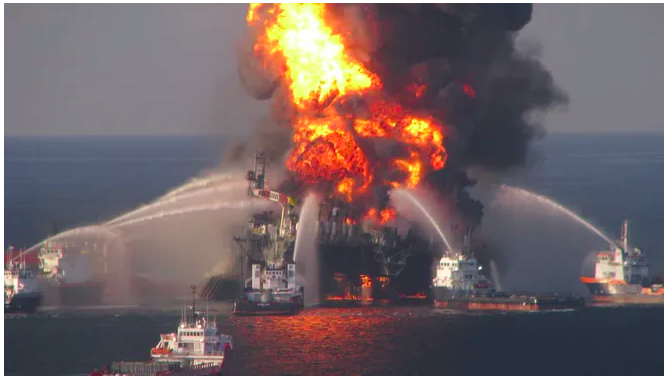 O&G in Louisiana 
Formation & Hydrocarbon reservoir - offshore Gulf
O&G contributed $73B to Louisiana’s 2019 GDP (~26%)
Biggest disasters in Gulf
Deep Water Horizon –  2010
In Louisiana, erosion rates doubled
killed 11 workers & took 87 days to  control
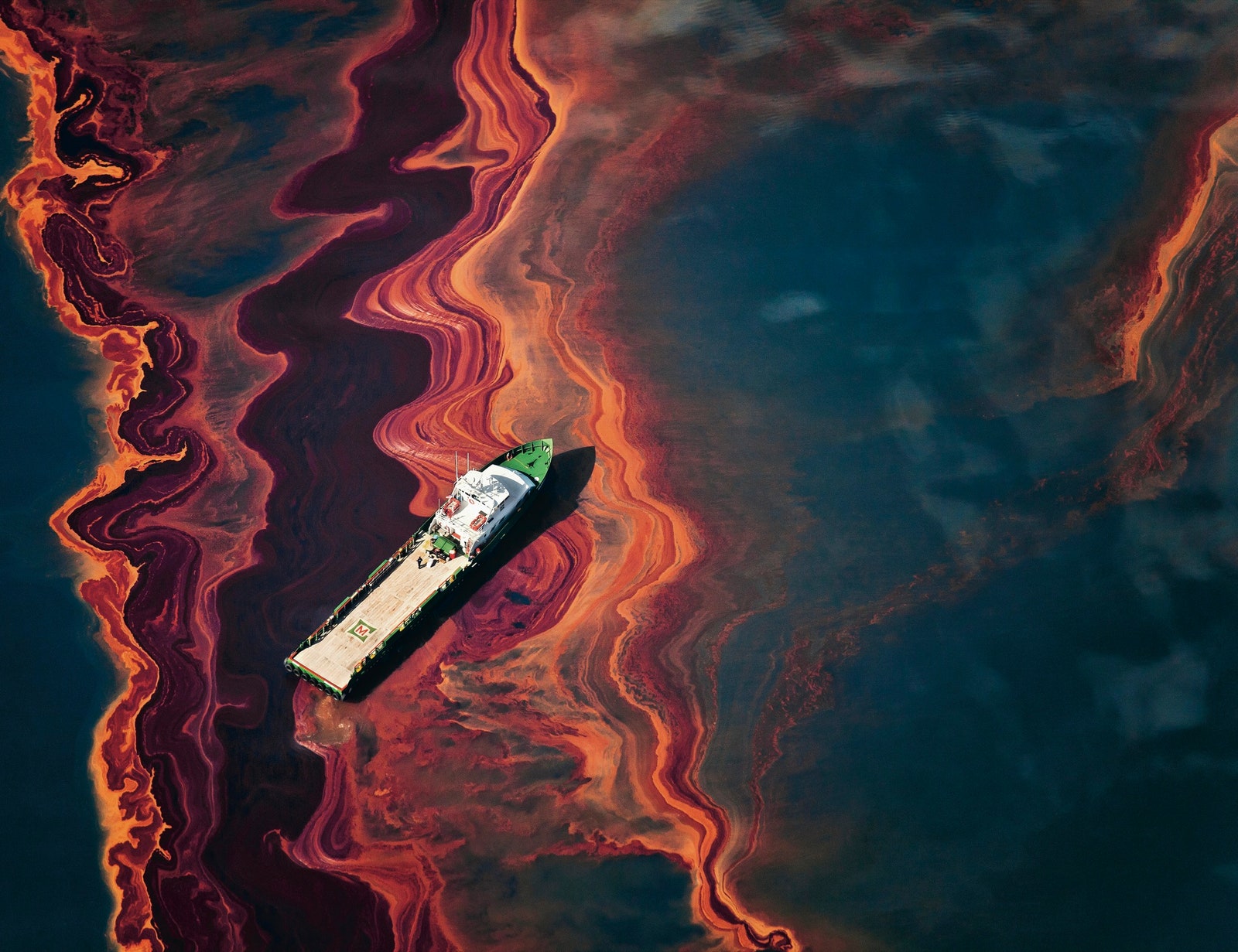 Causes:
Safety failures 
Late Oil Spill Detection
7
[Speaker Notes: Erosion: reduce fertility of land
Pictures of fire, oil fields, remote oil field
Add more images]
Motivation: Coordinating activities to cope with disaster
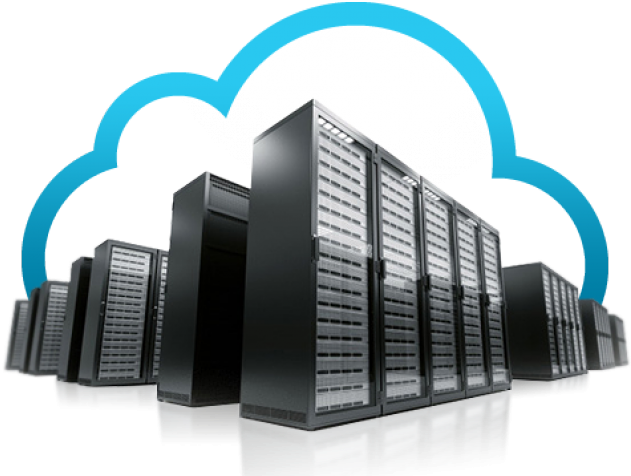 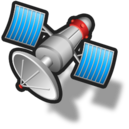 Satellite
Cloud Datacenter
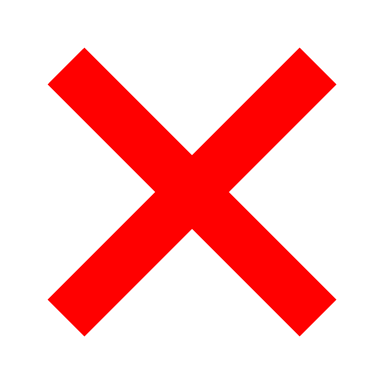 High Latency
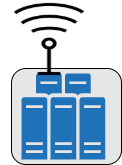 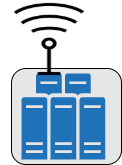 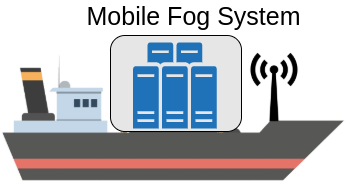 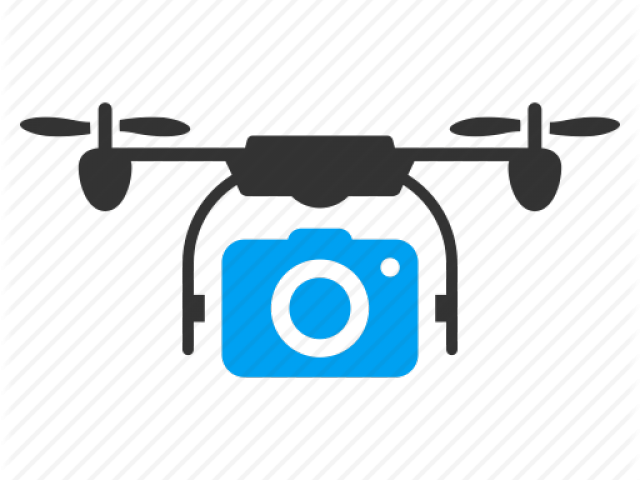 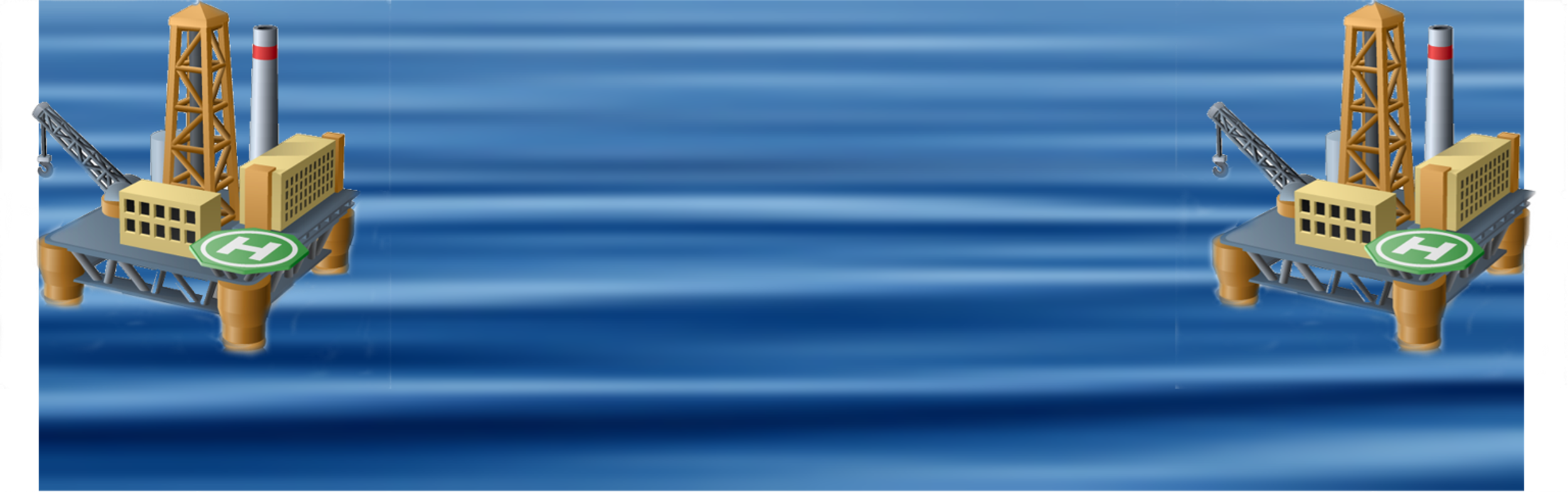 Fog System on Oil Rig
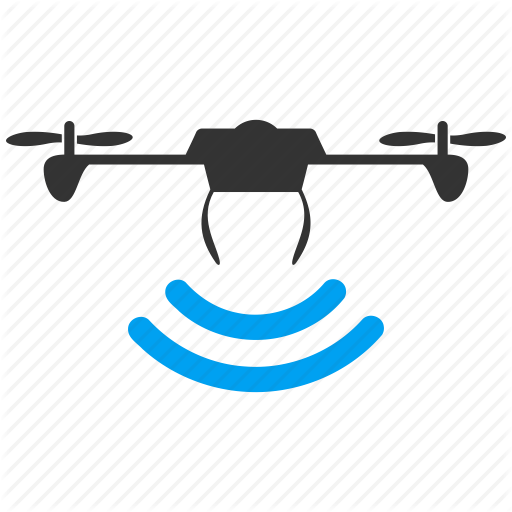 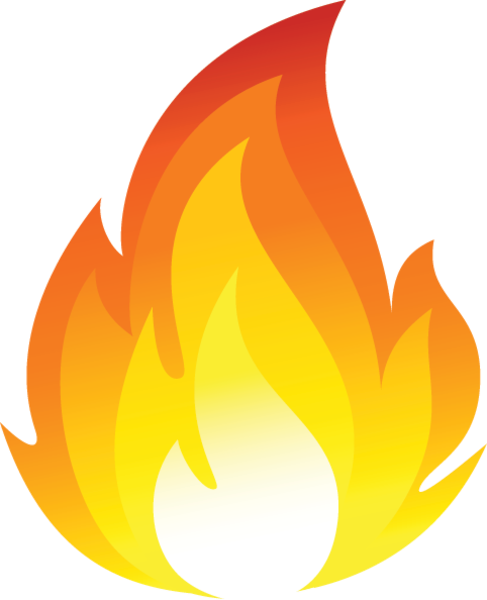 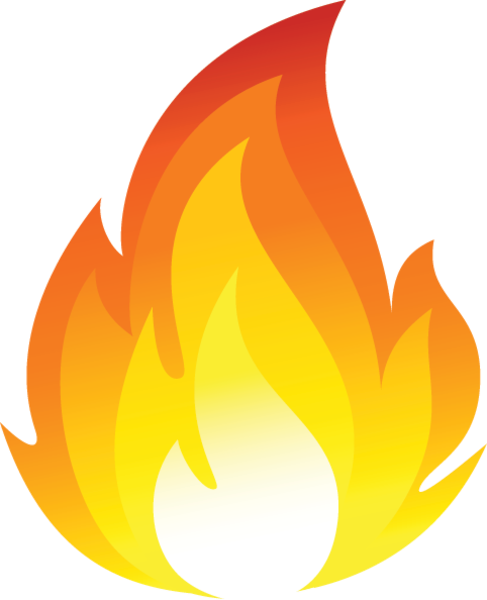 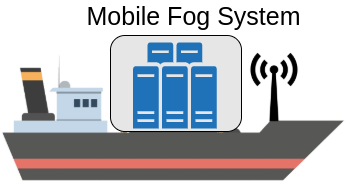 Fire
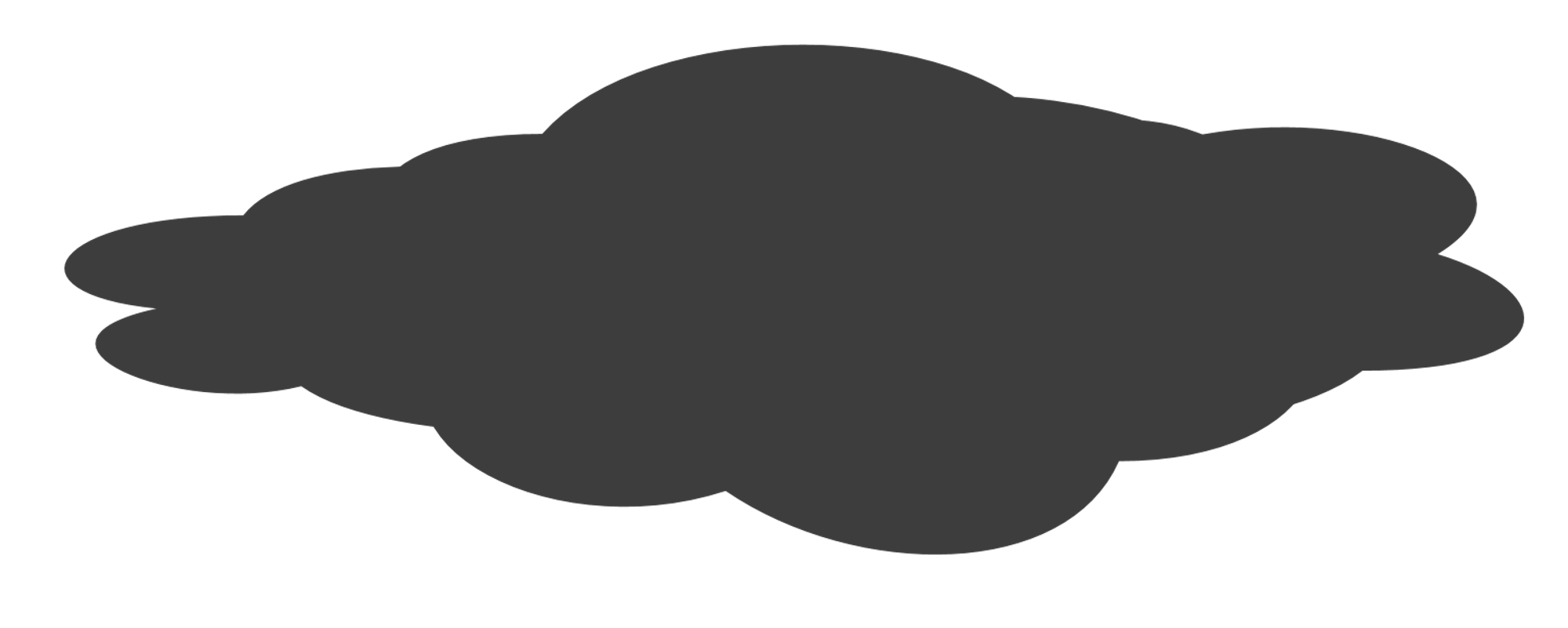 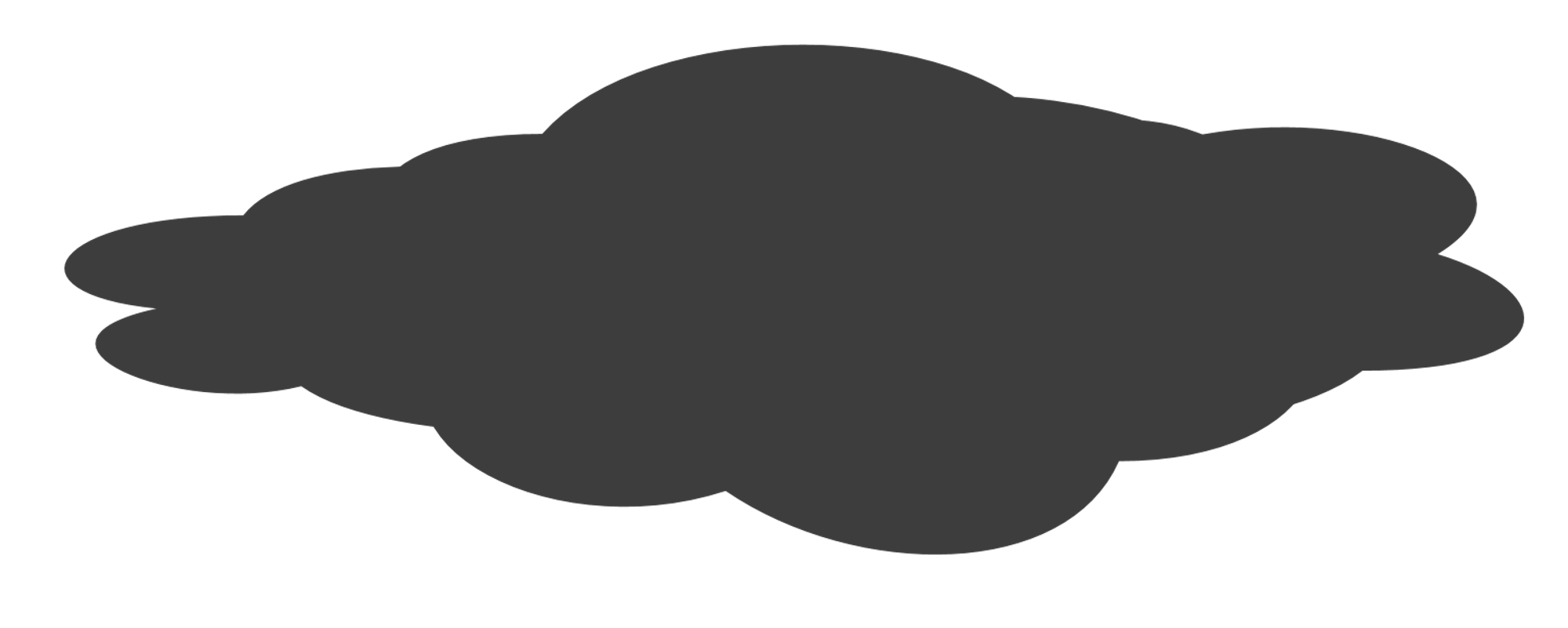 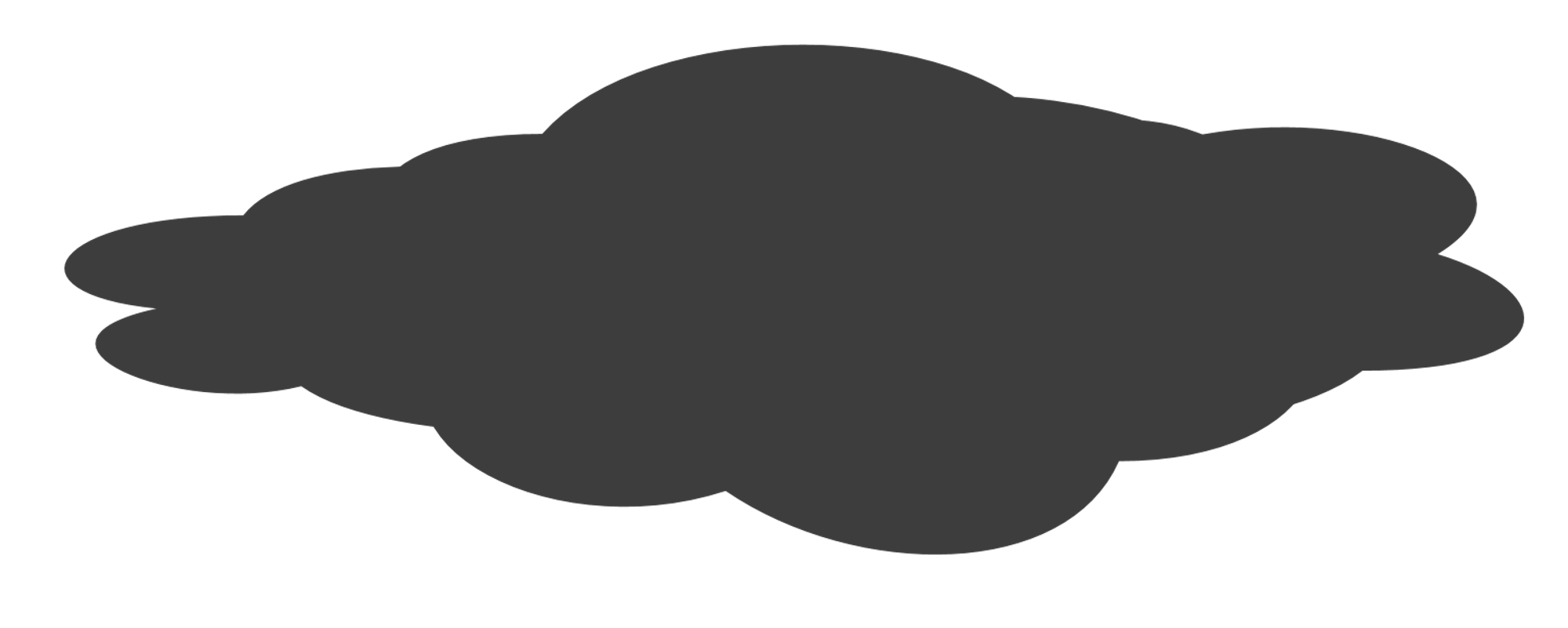 8
Oil Spill Incident
[Speaker Notes: Disaster scenario – Oil Spill
Oil Rig – Fog computing 
Multiple Synchronize application
Helper ships coming
Nearby rigs
Cloud is satellite based]
Research challenges and our approach
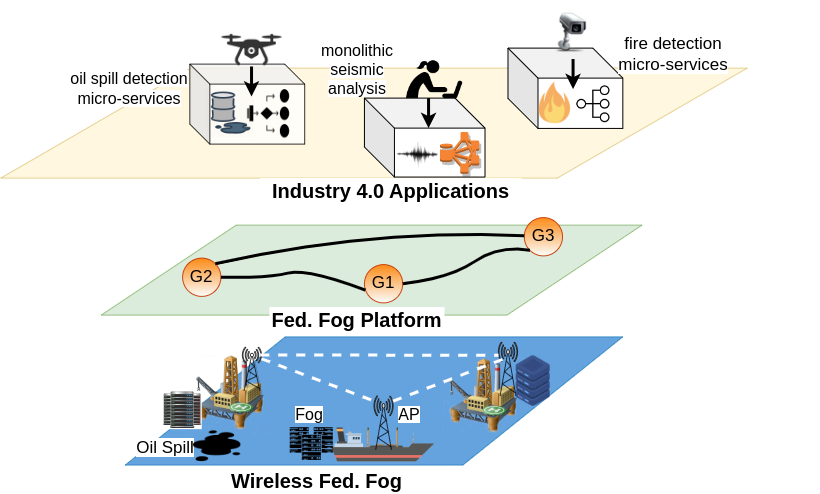 What is the execution behaviors of Industry 4.0 applications?
We model the stochastic behavior of ML-based applications
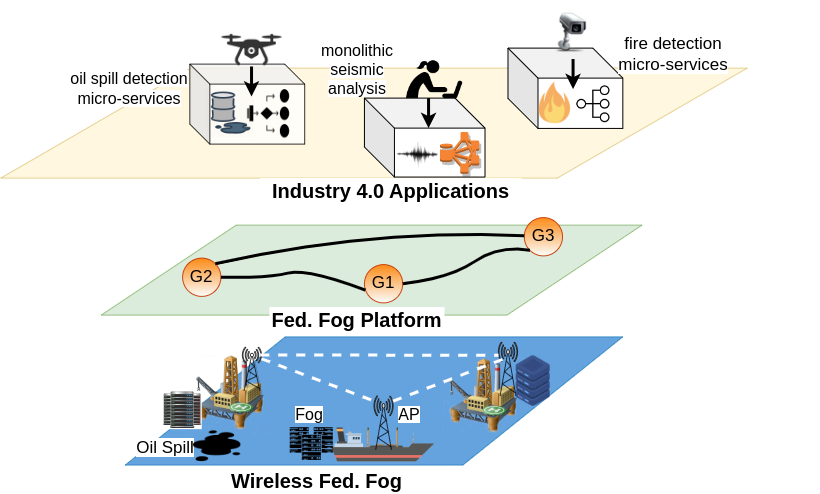 How to enable cloud-like services without having cloud access?
We develop the notion of federating fog systems
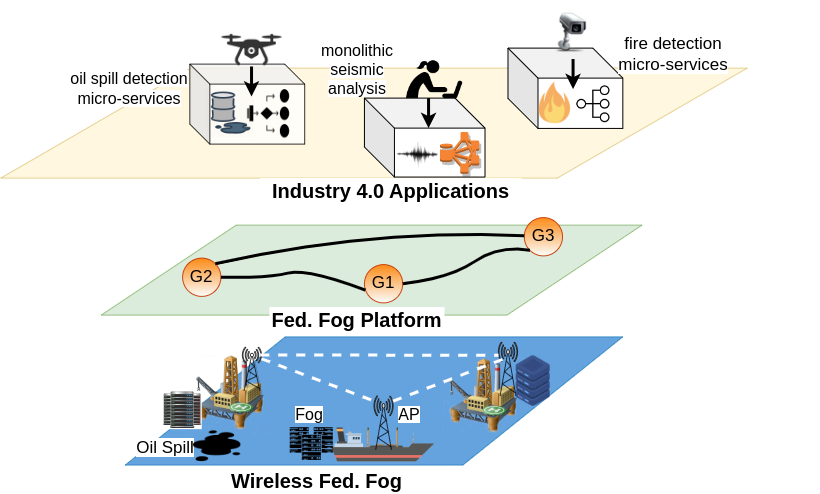 How to provision resources for latency-sensitive smart applications?
We develop resource allocation solutions for monolithic and micro-service applications
9
[Speaker Notes: Synchronization – Dispatch drone, collect data, monitoring, coordinating emergency, evacuation, running simulation]
Research Roadmap & Contributions
Identify scope of Industry 4.0 applications across edge-fog-cloud
Feasibility analysis
Performance            analysis of Industry 4.0 Applications
Application level
Monolithic resource allocation across fog federation
System level
Smart software 
structure aware federated fog
Future work
10
[Speaker Notes: Revise image in powerpoint
Animation one by one]
Outline
Introduction & background
Motivation & research roadmap 
Contribution:
Identifying the scope of Industry 4.0 applications across edge-fog-cloud systems
11
Identify the scope of edge-cloud & smart solutions in remote Oil & Gas
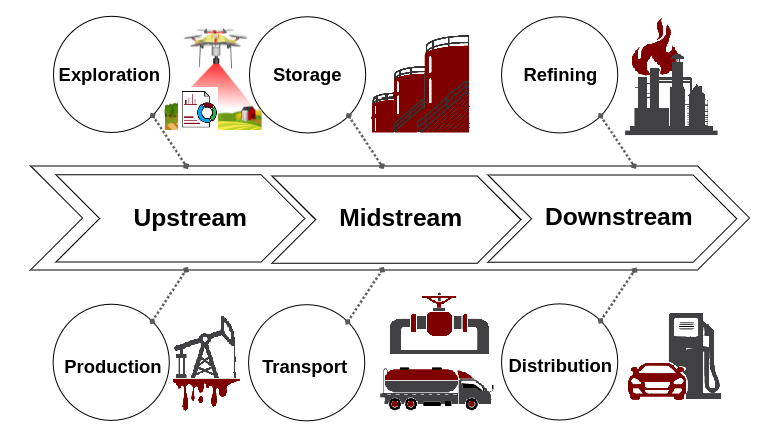 A detail survey on computing aspects of O&G
Upstream
Midstream
Downstream
Systematic and categorical taxonomies
Smart solutions with advanced analytics (ML,DNN,AI) and edge-cloud
Various use cases & pictorial examples
Identify problems & propose smart solutions
Downsides of smart solutions

Details in the book 
IoT for Smart Operations in the Oil and Gas Industry From Upstream to Downstream
1st Edition - September 20, 2022
eBook ISBN: 9780323998444
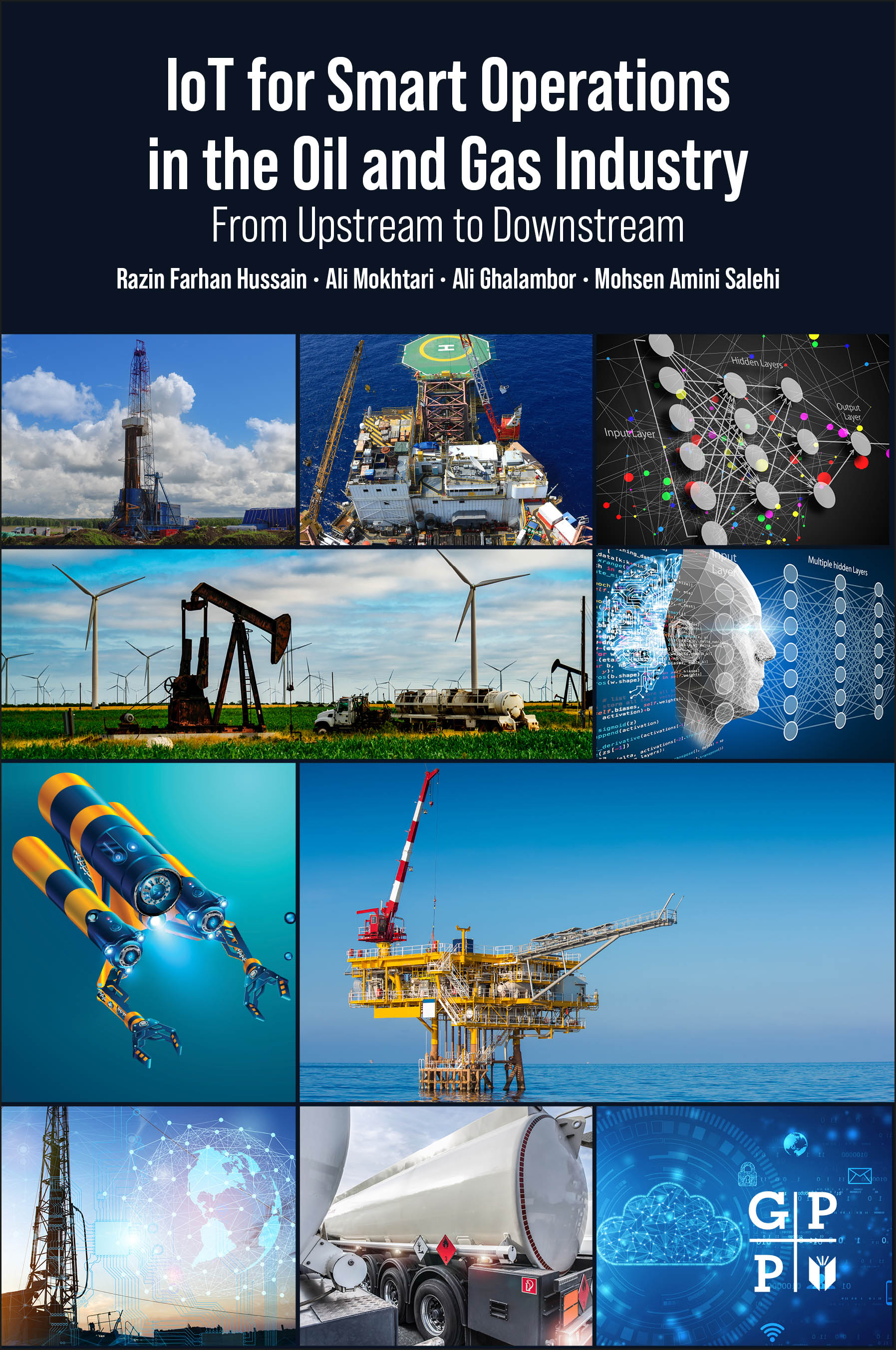 12
Various use cases of smart solutions in remote Industry 4.0
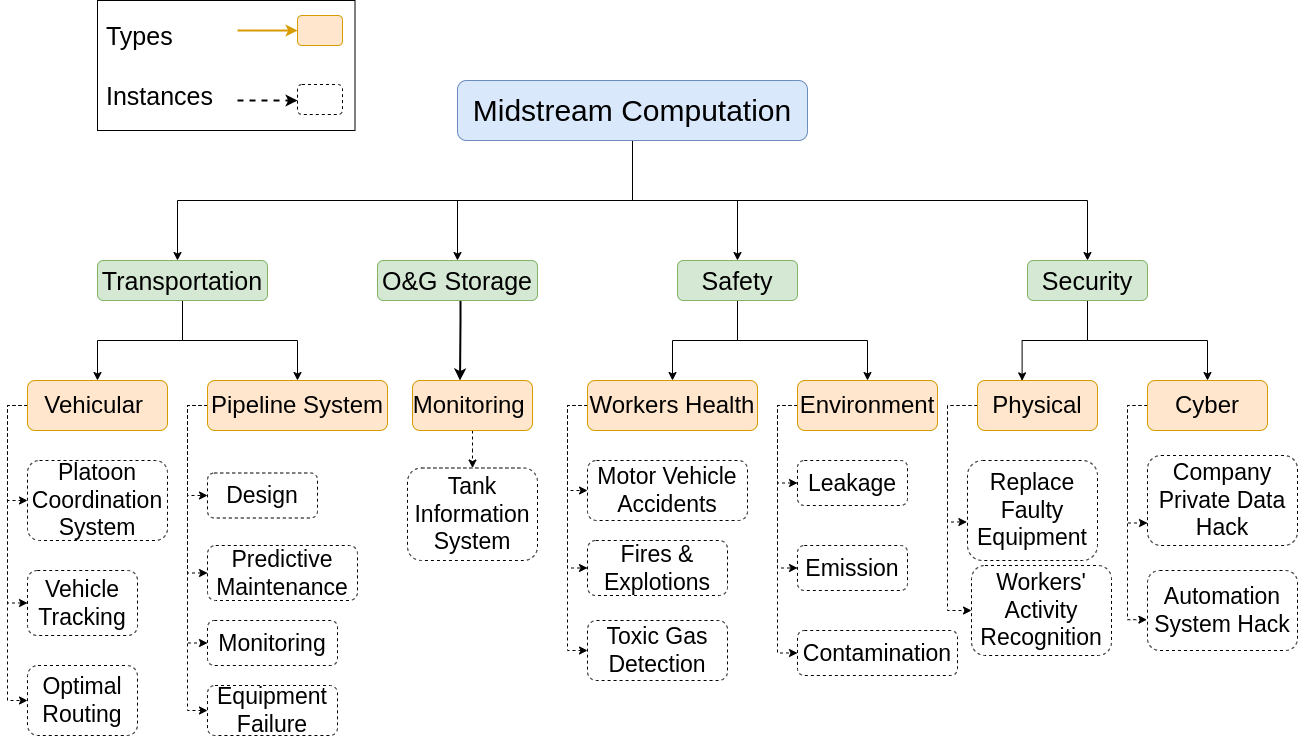 Drone-based inspection
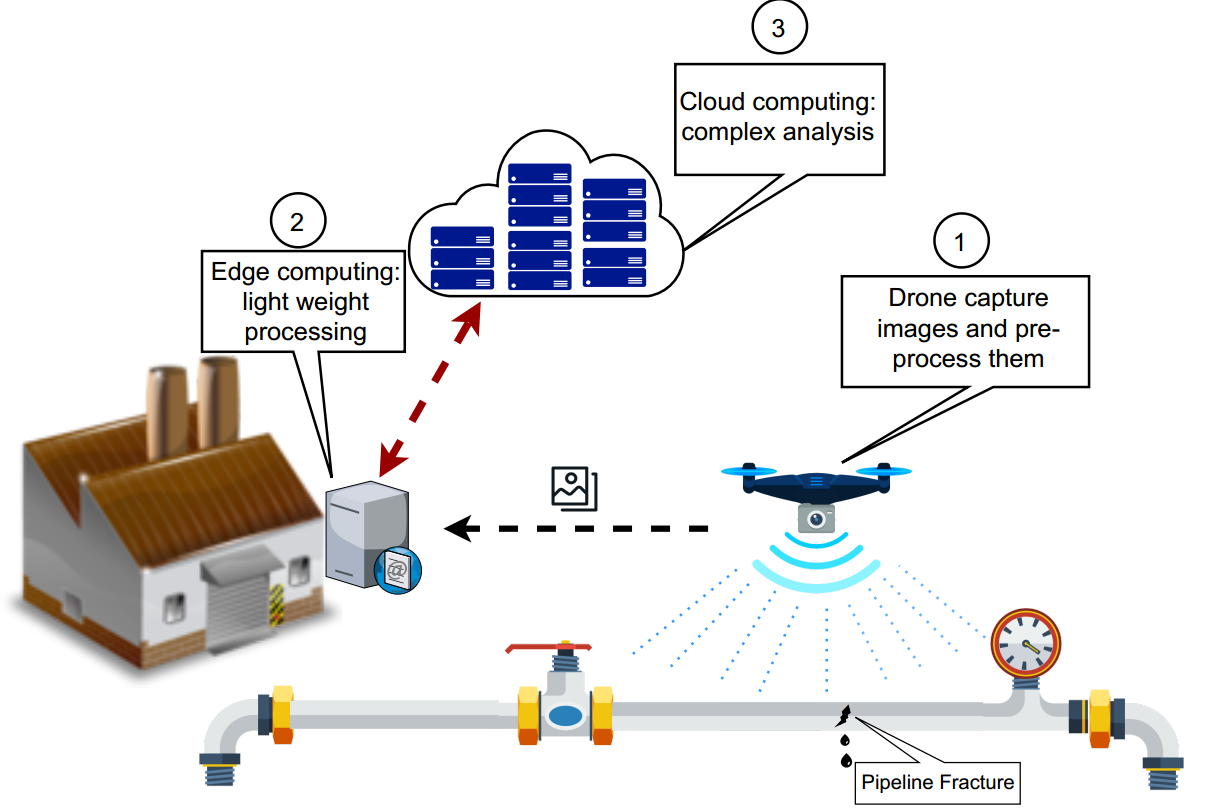 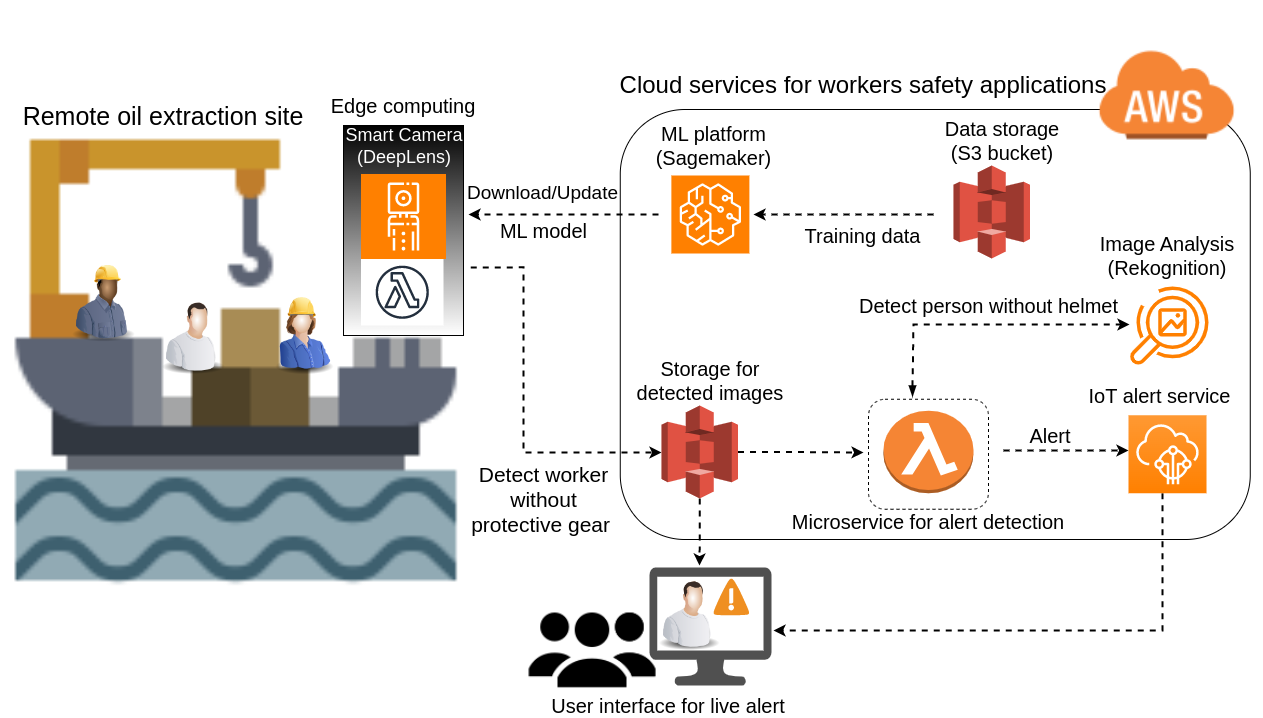 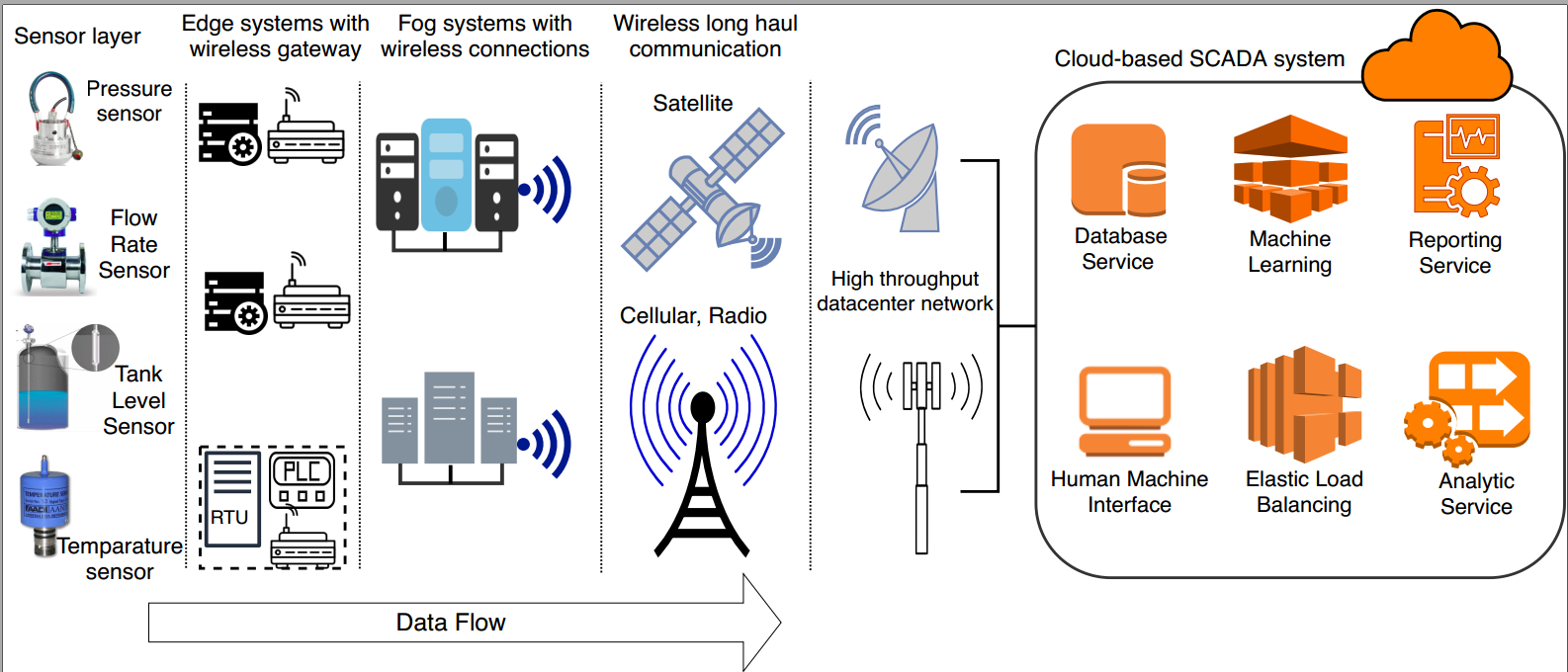 13
AWS DeepLense
Edge SCADA System
Computational Taxonomy of edge-cloud for Industry 4.0
Federated Fog
Our Contributions
Automation Management
Data Management
Decision
Detection
Pre-processing
Acquisition
Analytics
Descriptive
Surveys
Cleaning
Descriptive
Anomaly Detection
Resource Allocation
Resource Allocation
Anomaly
Detection
Logs
Integration
Predictive
Predictive
Transformation
14
Publication for contribution 1
Razin Farhan Hussain, Ali Mokhtari, Mohsen Amini Salehi, and Ali Ghalambor IoT for Smart Operations in the Oil and Gas Industry published by Elsevier as a Book (ISBN: 9780323998444)
15
[Speaker Notes: Razin Farhan Hussain, Omid Semiari, and Mohsen Amini Salehi Robust Resource Allocation Using Edge Computing for Vehicle to Infrastructure (V2I) Networks published in Proceedings of The IEEE 3rd International Conference on Fog and Edge Computing (ICFEC ’19)]
Outline
Introduction & background
Motivation & research roadmap 
Contributions:
Identifying the scope of Industry 4.0 applications across edge-fog-cloud systems
Performance Analysis of Smart Industry 4.0 Applications in Fog & Cloud
16
DNN-based applications with real-world data in remote smart oil fields
Fire Detection (Fire)
240 videos of 2 sec. Each with different backgrounds

Human Activity Recognition (HAR)
Smart phone sensor – 30 volunteers 

Acoustic Impedance Estimation (AIE)
Complex acoustic 2-D data set based on the geology 
of Angola

Oil Spill Detection (Oil)
Synthetic Aperture Radar (SAR) images collected from Sentinel-1 European Satellite missions
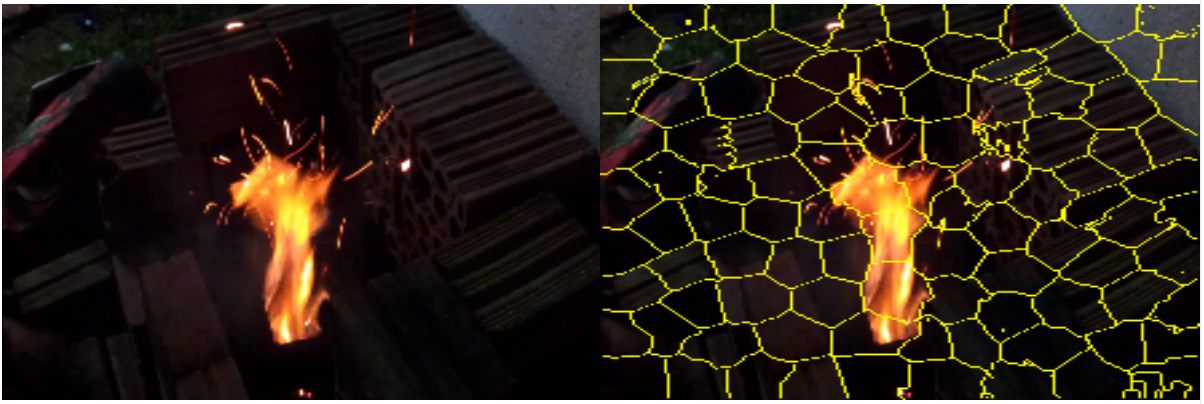 Fire Detection
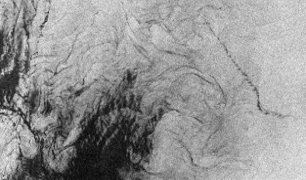 Original Image
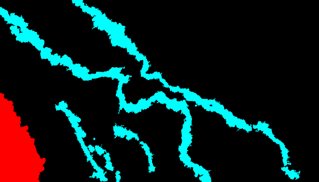 Ground Truth
17
[Speaker Notes: More details about workloads – datasets and MKlab specially]
Various DNN-based applications for Industry 4.0
Latency-sensitive inference execution
Accuracy
Deadline constraints

Execution time is stochastic
Multi-tenancy
Resource heterogeneity
To develop robust Industry 4.0 solutions
Explore the behavior of execution time 
Capture the stochasticity
18
AWS cloud and chameleon fog
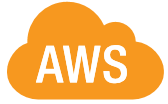 Cloud computing platform
AWS – SSD
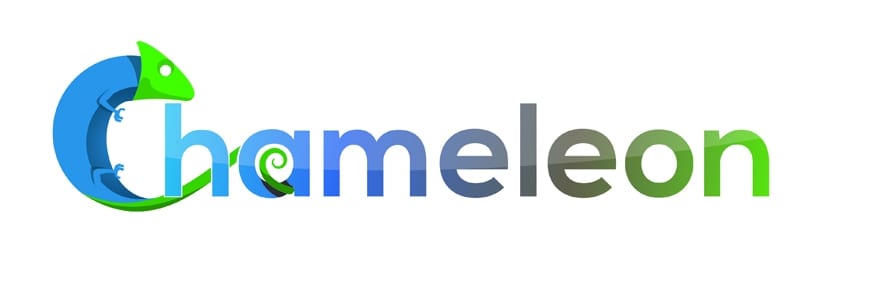 Fog computing platform
Chameleon server
Unreliable – Transient Failures
Less variation in VMs
19
[Speaker Notes: The DRL agent maintains an experience replay buffer D, a
policy π(akjsk; θa) (the actor network) and an estimate of the
value function V (sk; θv) (the critic network), where θa and
θv are the parameters of the actor network and critic network,
respectively.]
Motivation: Preliminary experiment
Heterogeneous machines –> stochastic inference execution time
Number of Attempts
The oil spill detection application is executed 30 times in heterogeneous machines of AWS

Result: Inference time highly stochastic
20
Experimental setup for performance modeling
Cloud as a dynamic (online) system loaded with pre-trained DNN-based applications 
Tensorflow, Keras, and other dependencies
Hot start inference time 

VMs of cloud platforms utilize Ubuntu 18.04


Capture the randomness found from initial experiment
Each application executed 30 times
21
Application-Centric analysis of inference time: Normality Test
Identify underlying statistical distribution of inference execution time
Shapiro-Wilk test to verify the normality
 Does not follow normal distribution
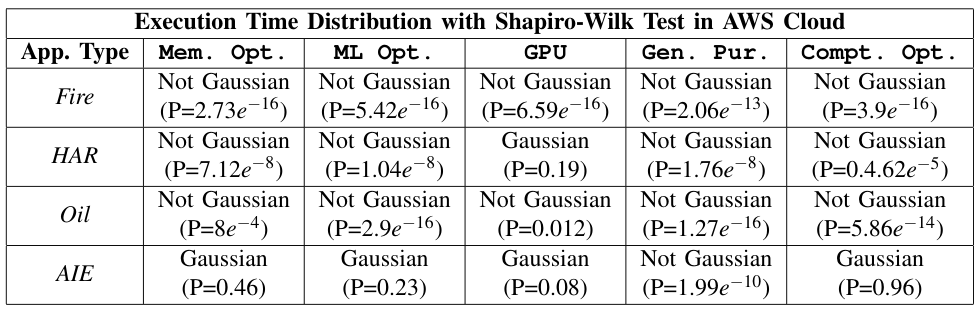 22
[Speaker Notes: Improve screenshots]
Application-Centric analysis of inference time: Insights
Insights 
Shapiro-Wilk test for AWS and Chameleon rejects normality assumption
The K-S test reflects the dominance of Student’s t-distribution 
Various configurations of input data is decisive on the statistical distribution of the inference time
23
Application-Centric analysis of inference time: Central tendency
ML Optimized & GPU instances often outperform other AWS machine types
Fire and Oil experience a higher standard deviation
characteristics of their input data
AWS offers a lower inference time than Chameleon
Utilization of SSD
24
Resource-Centric analysis of inference time: Confidence interval
Model MIPS (as a rate-based performance metric) of the heterogeneous machines for each application

Confidence intervals (CI) of MIPS
Jackknife 
Bootstrap
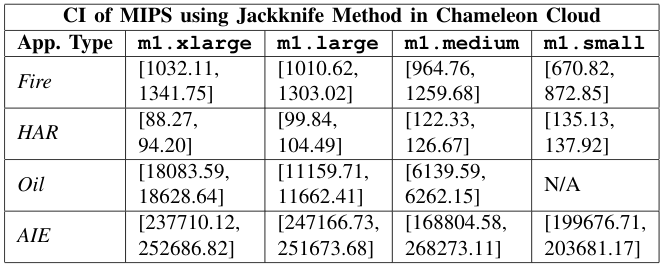 Wide range
More uncertainty
25
Resource-Centric Analysis of Inference Time: cross-platform analysis
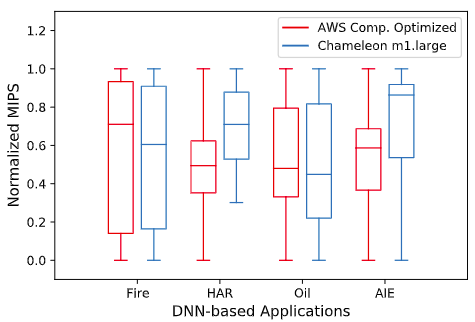 A broad CI range for Fire detection 

The 1st and 3rd quartiles of the CI range in Chameleon is larger than AWS
Transient failures
Wide range indicates
Variations in the input data
The reliability of underlying resources
26
Publications for contribution 2: Application level
Razin Farhan Hussain, Alireza Pakravan, and Mohsen Amini Salehi, Analyzing the Performance of Smart Industry 4.0 Applications on Cloud Computing Systems published in proceedings of 22nd IEE International Conference on High Performance Computing and Communications (HPCC '20)
27
Outline
Introduction & background
Motivation & research roadmap 
Contributions:
Identifying the scope of Industry 4.0 applications across edge-fog-cloud systems
Performance Analysis of Smart Industry 4.0 Applications in Fog & Cloud 
Proposing federated fog computing systems to resource provisioning of remote Industry 4.0 applications
28
Federated fog to support latency-sensitive tasks
Fog federation, a potential computational platform 

Quality of Service: Successful completion of latency sensitive monolithic tasks

Disastrous situation -> Surge in computing demand

Latency sensitive tasks have deadline constraints

How to design a dynamic federated fog system in remote Industries?
Robust against uncertainties -> communication and computation 
Can handle surges in demand during a disaster

Identify end-to-end latency of a task
Communication
Computation
29
Estimating communication latency
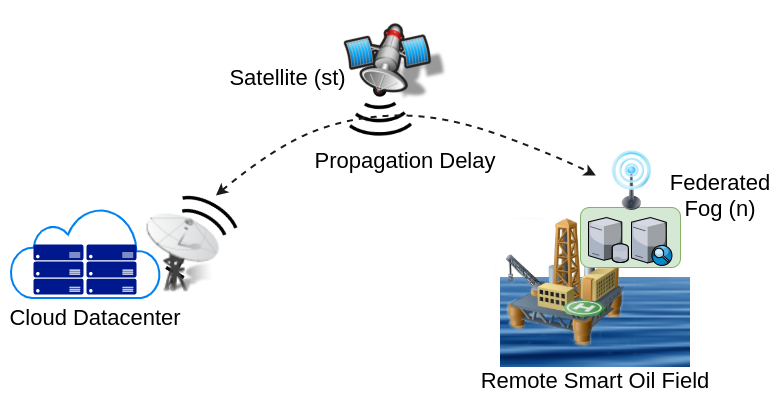 Distance
Communication latency 
transmission latency
propagation latency
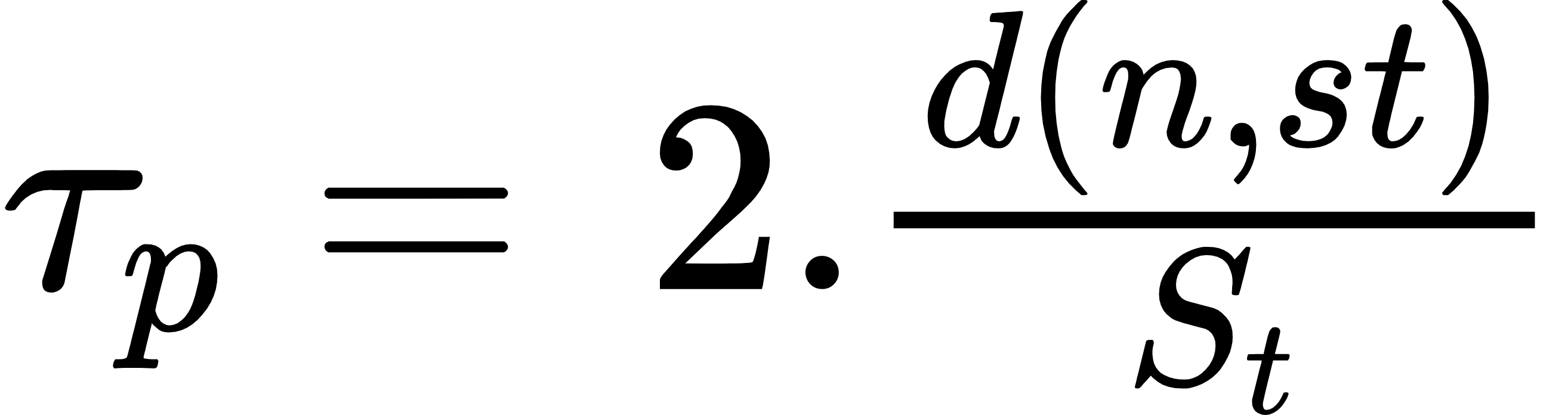 Speed
: Uplink transmission latency
                   : Downlink transmission latency

Transmission latency for task ''t'' of type ''i'' between two fog systems m, and n
                      =                     +
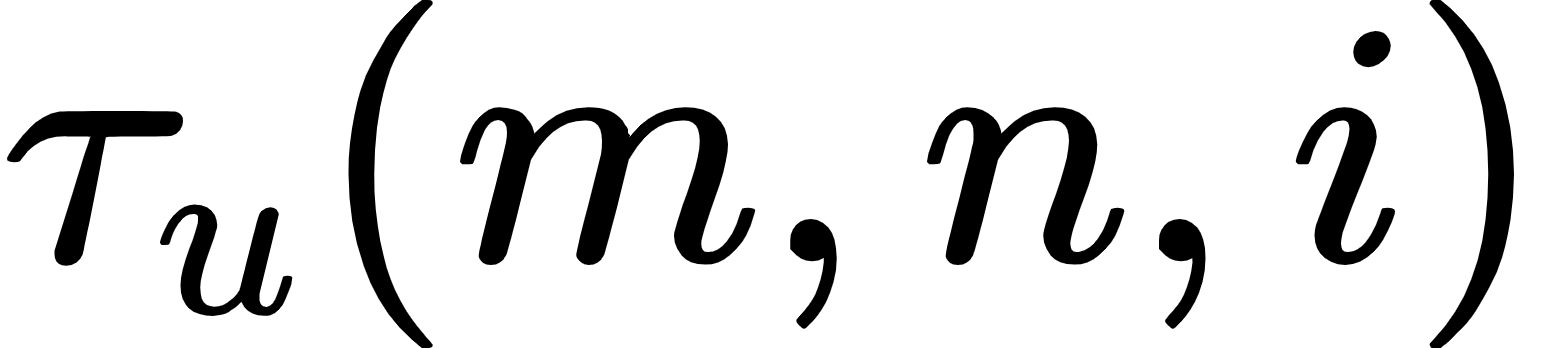 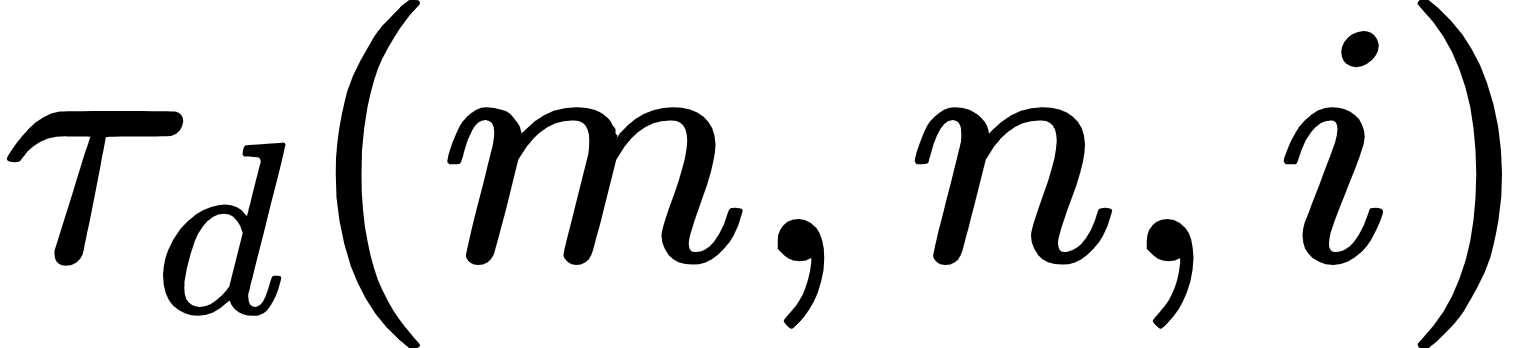 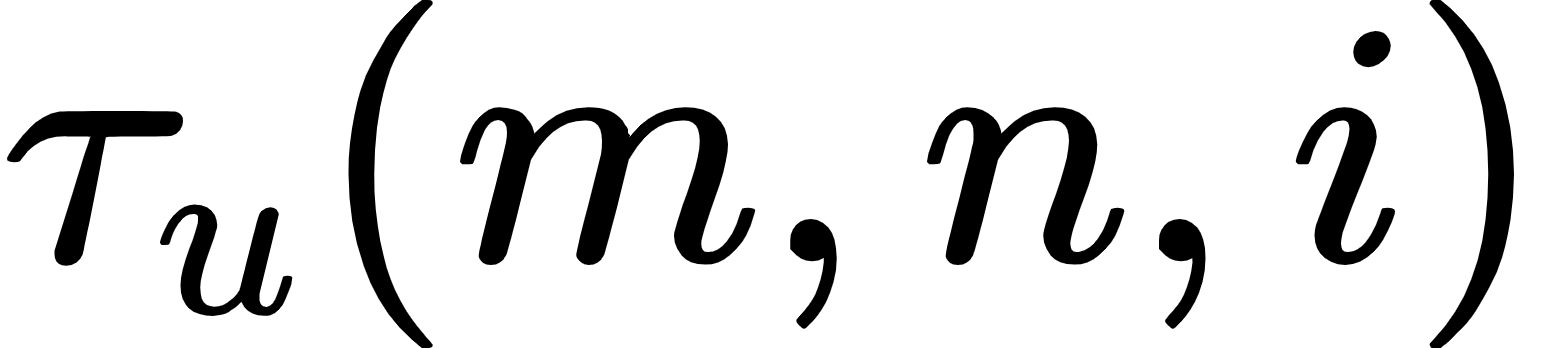 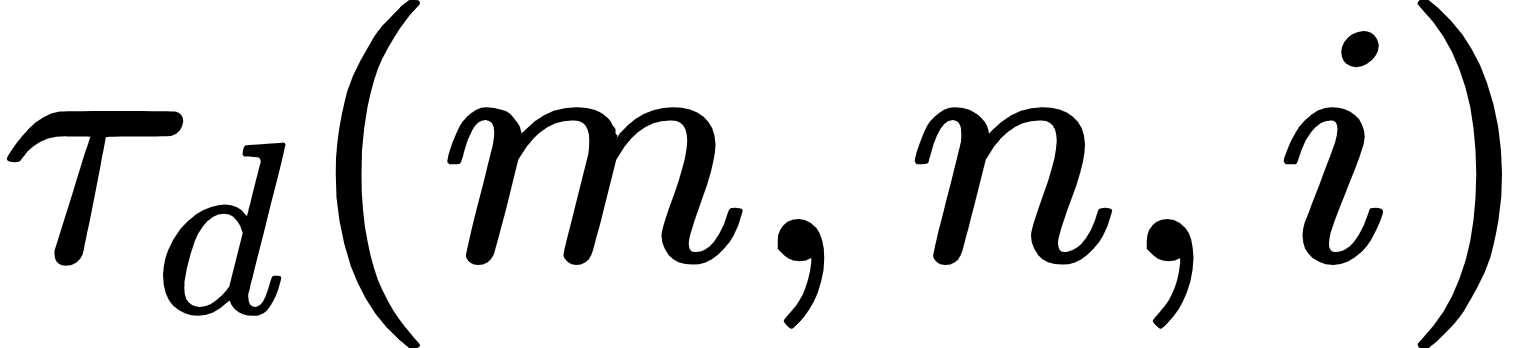 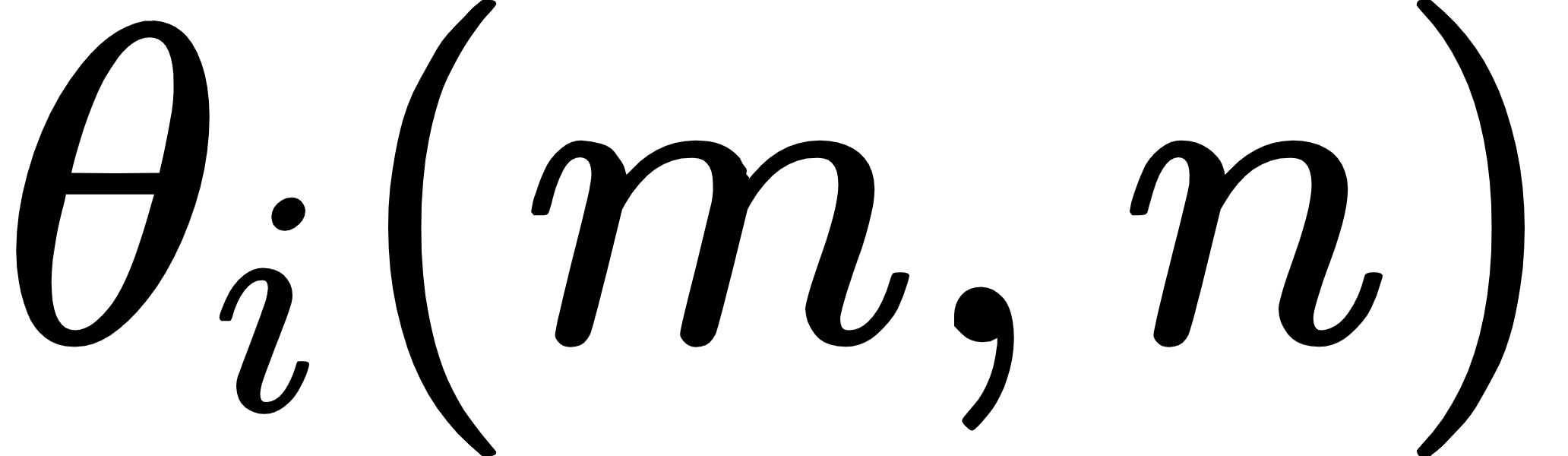 30
Estimating computing latency
Task completion time influenced by
Waiting time in queue
Task execution time->Stochastic
Different task types
Characteristics of machines

Model the computational latency using statistical distribution
PDF, built upon historical completion time information (ETC)
31
[Speaker Notes: animations]
Estimating end-to-end latency
Compound latency 
communication and computation = end-to-end latency

Convolution 
PDF of communication latency  (ETT)
PDF of the computational latency (ETC)
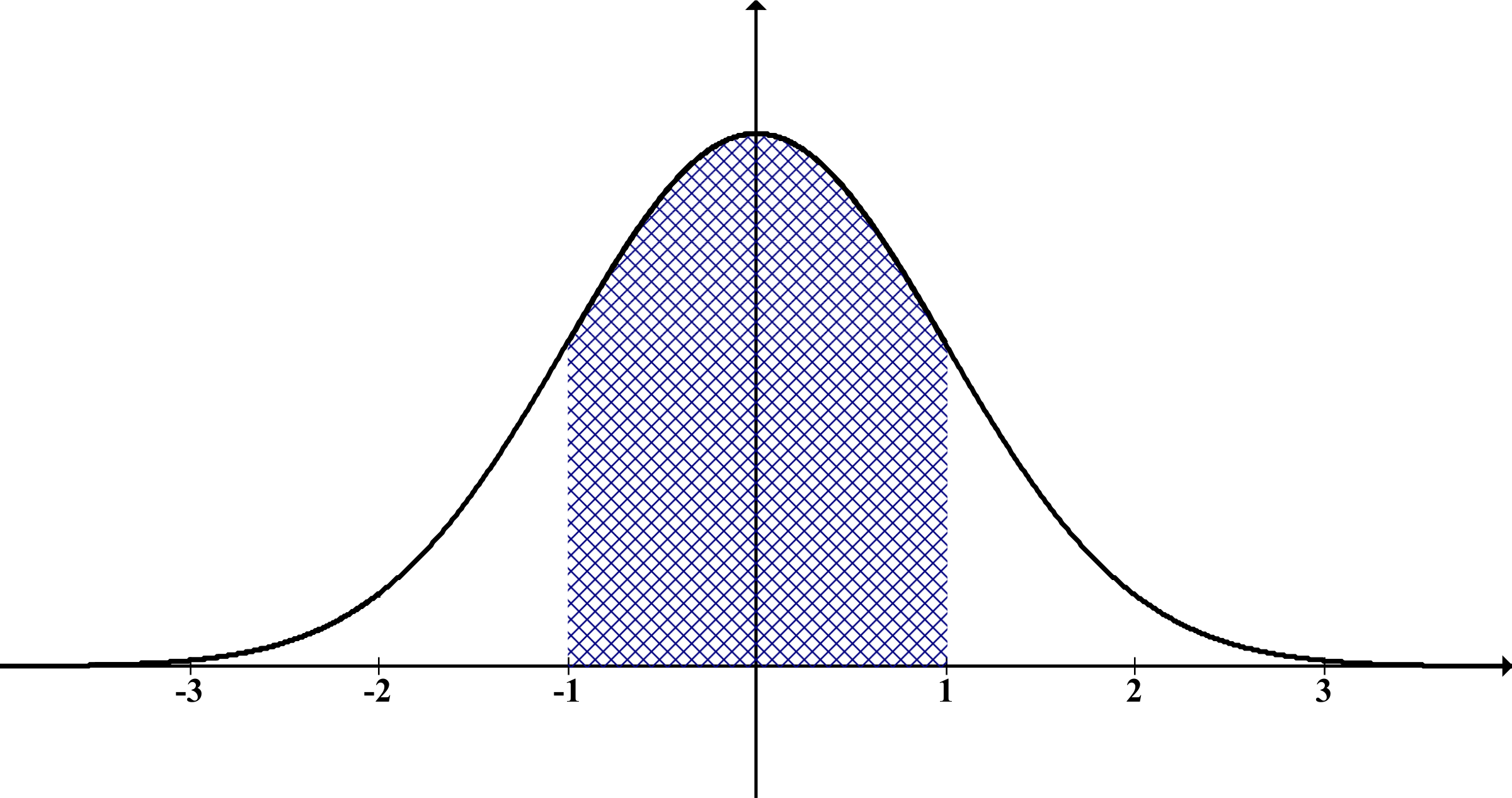 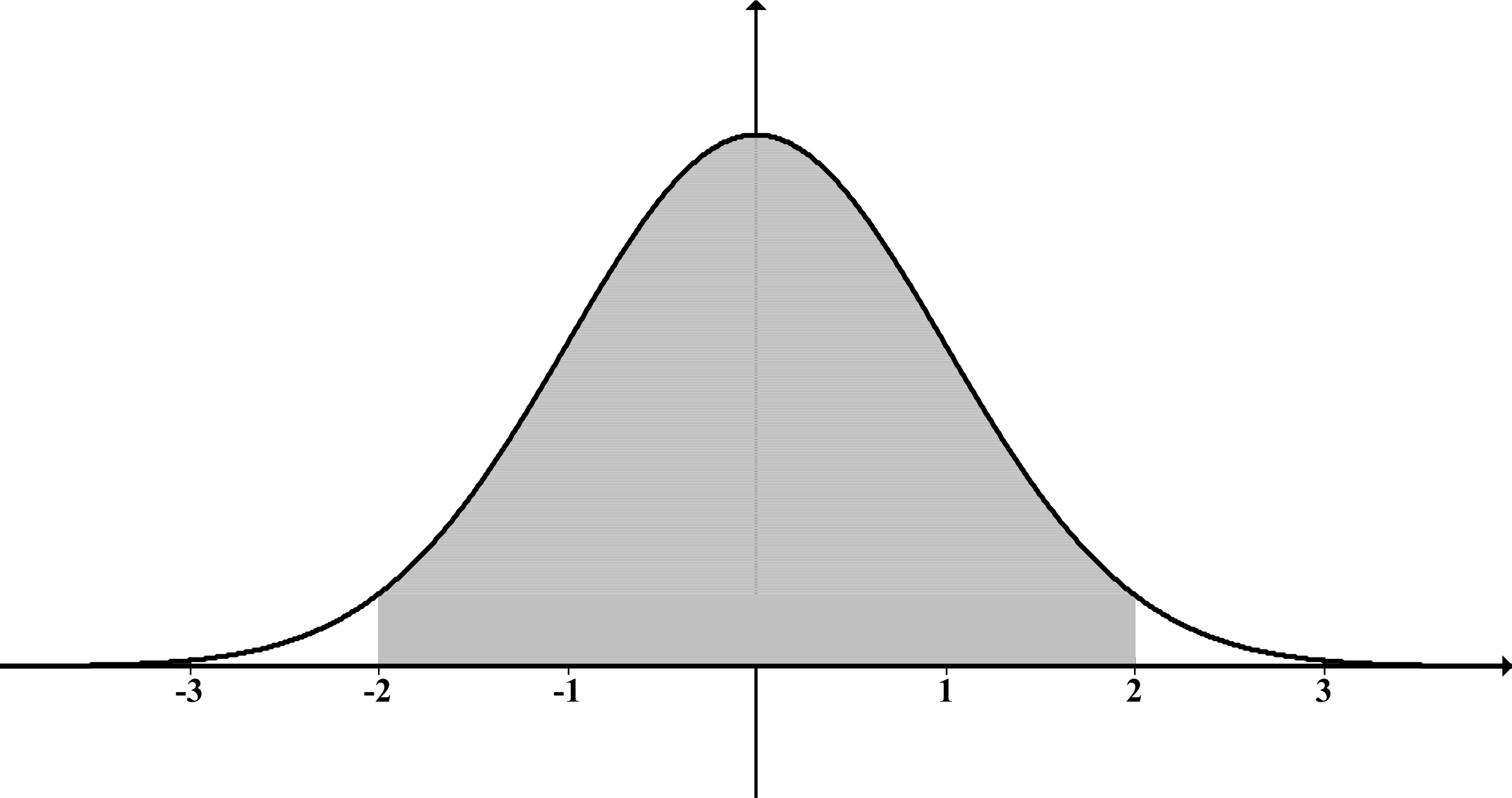 =
*
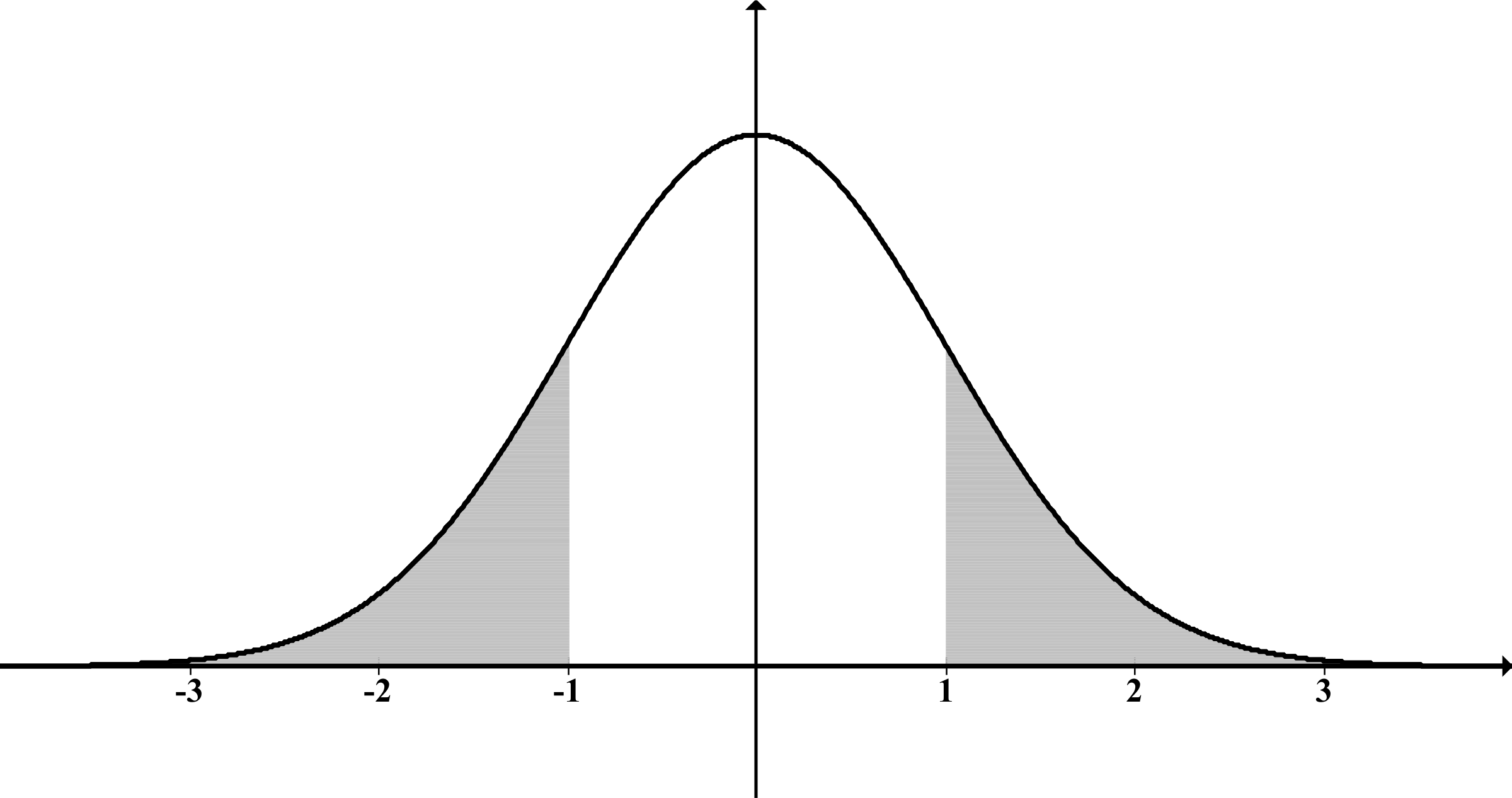 Ni : PDF of task's communication latency
Mi : PDF of task's computational latency 
The end-to-end latency for ti:  Ei = Ni * Mi
32
[Speaker Notes: Similar to earlier slide]
Resource provisioning using ETC and ETT matrix in load balancer
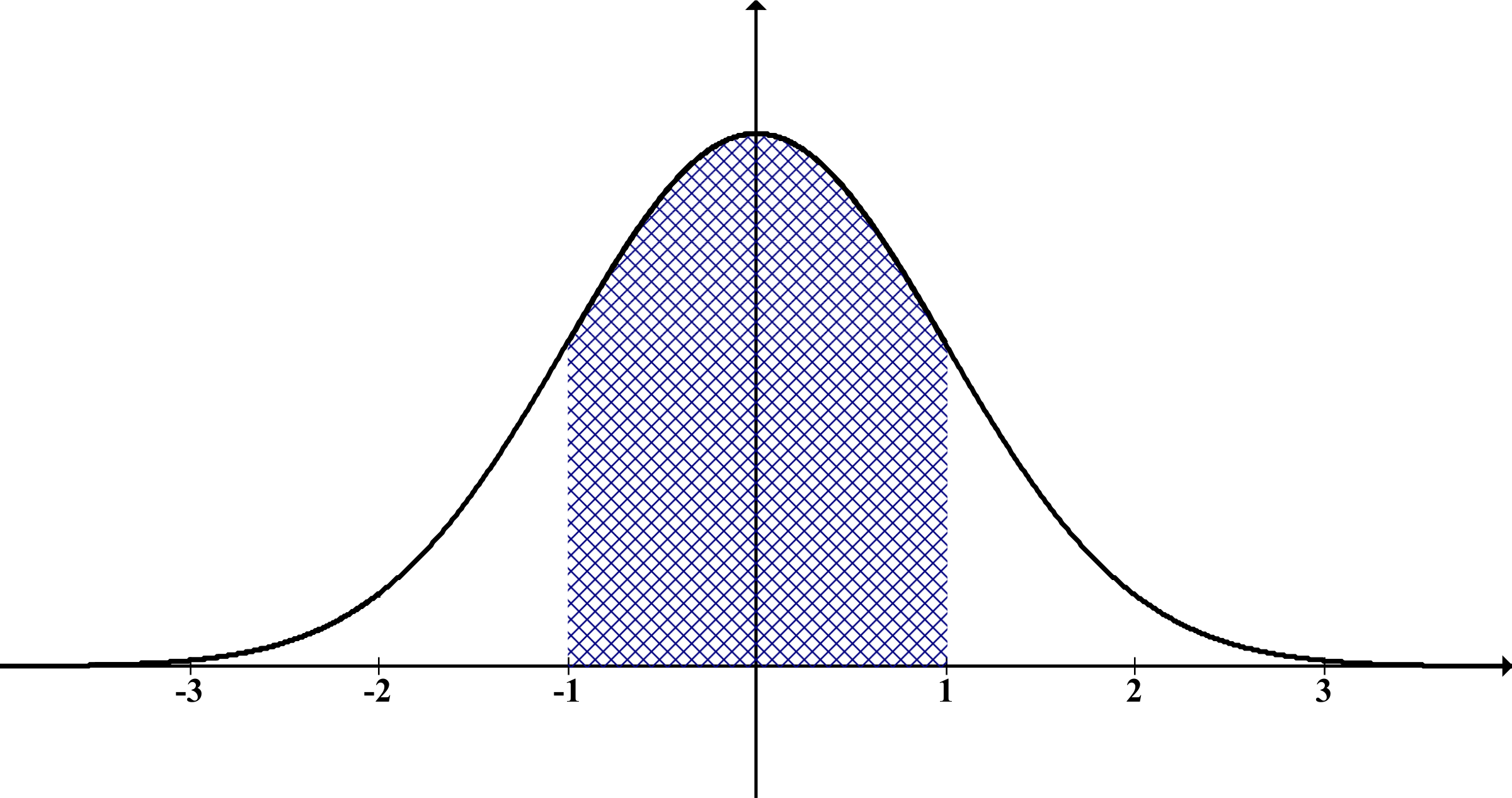 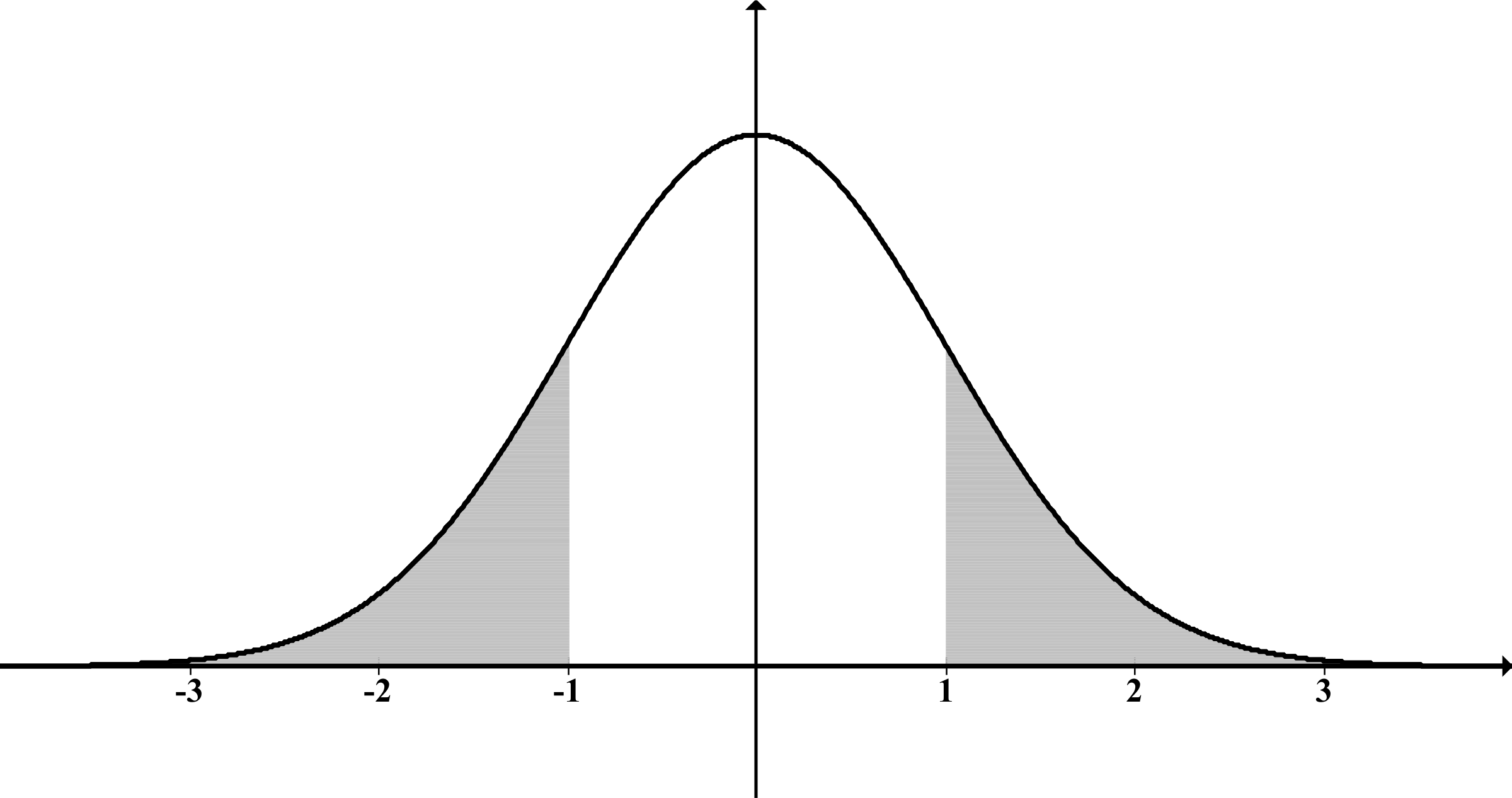 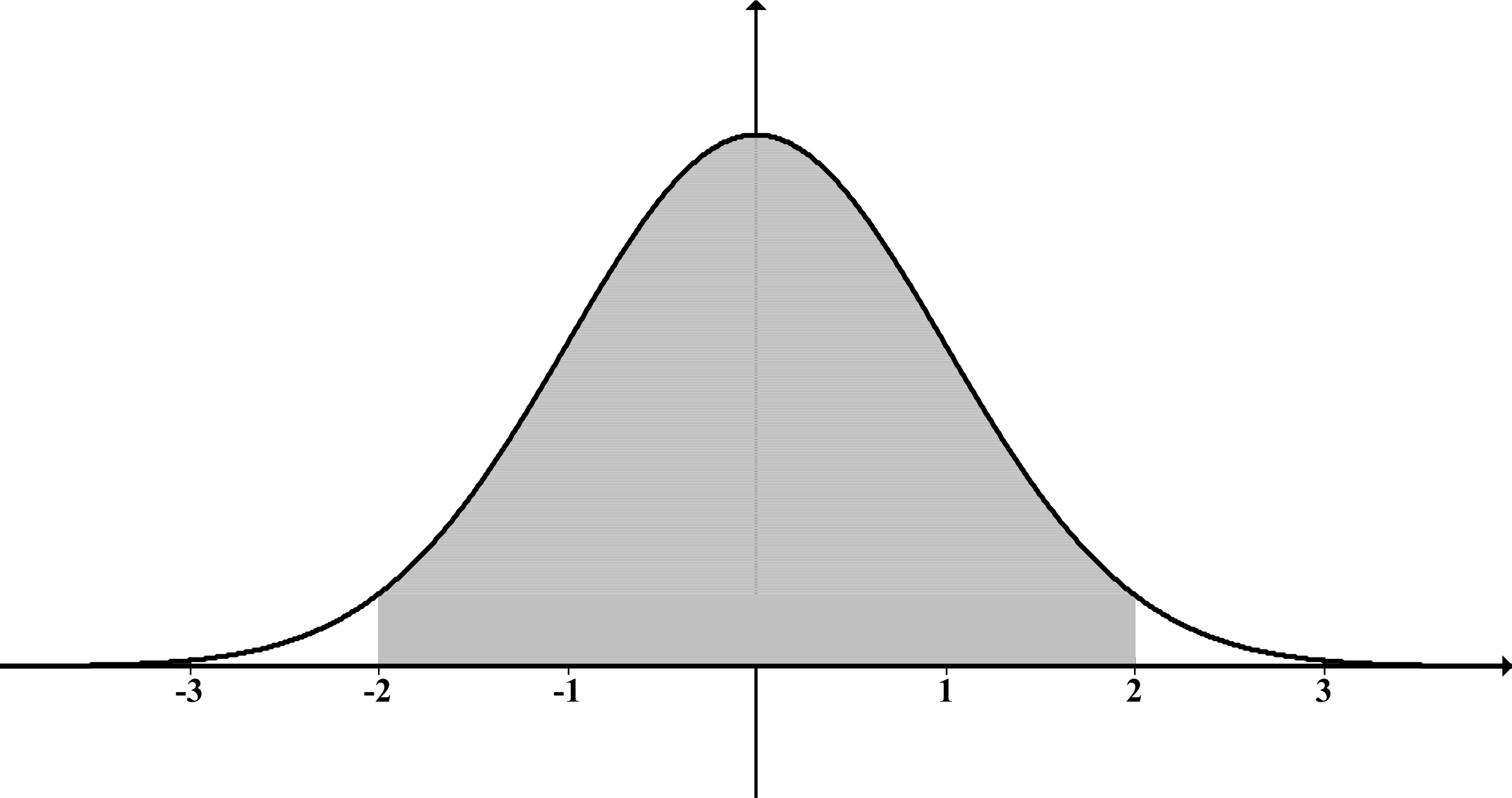 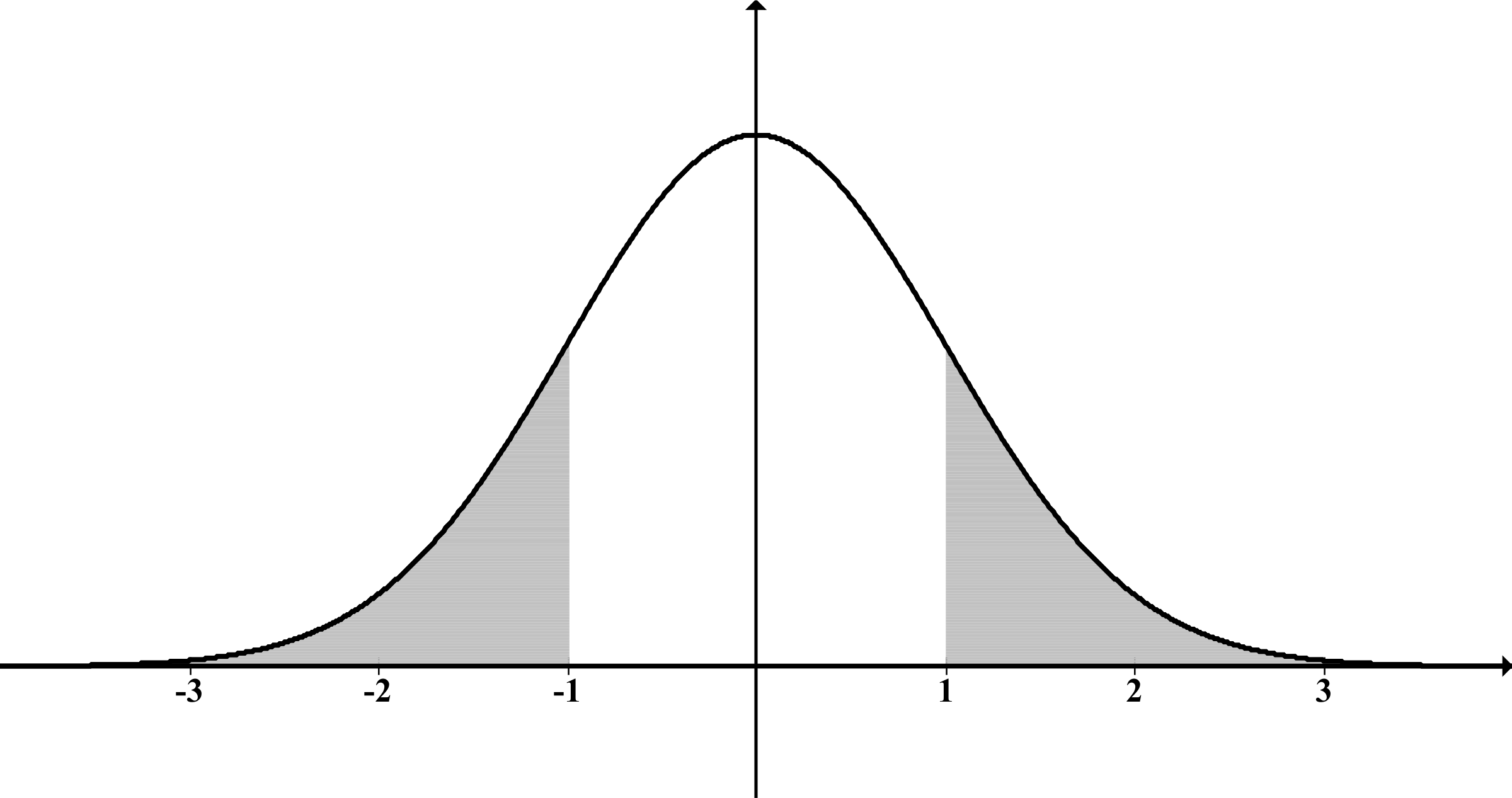 computation latency
Communication latency
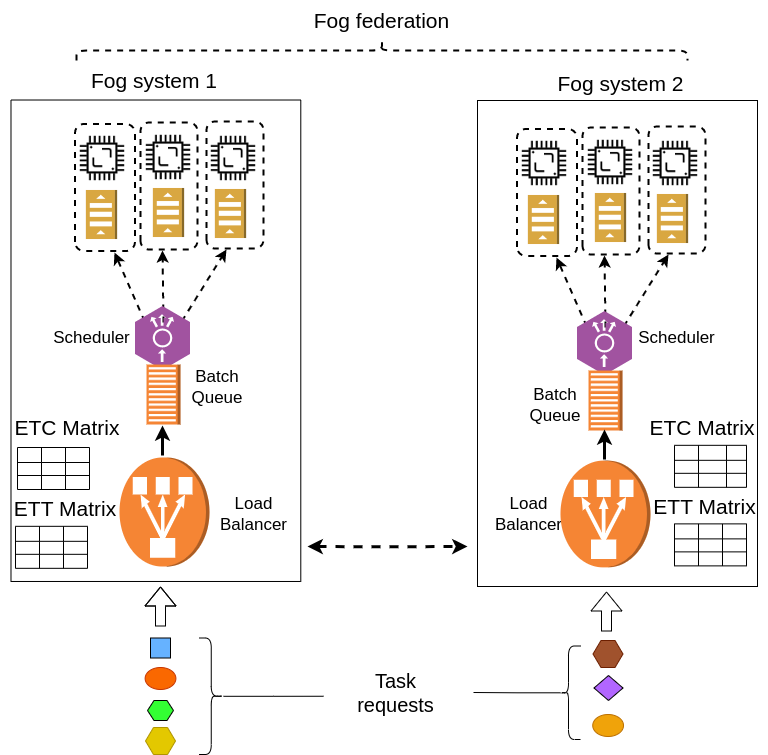 33
[Speaker Notes: Need picture revision]
Task allocation algorithm to provision resources in load balancer
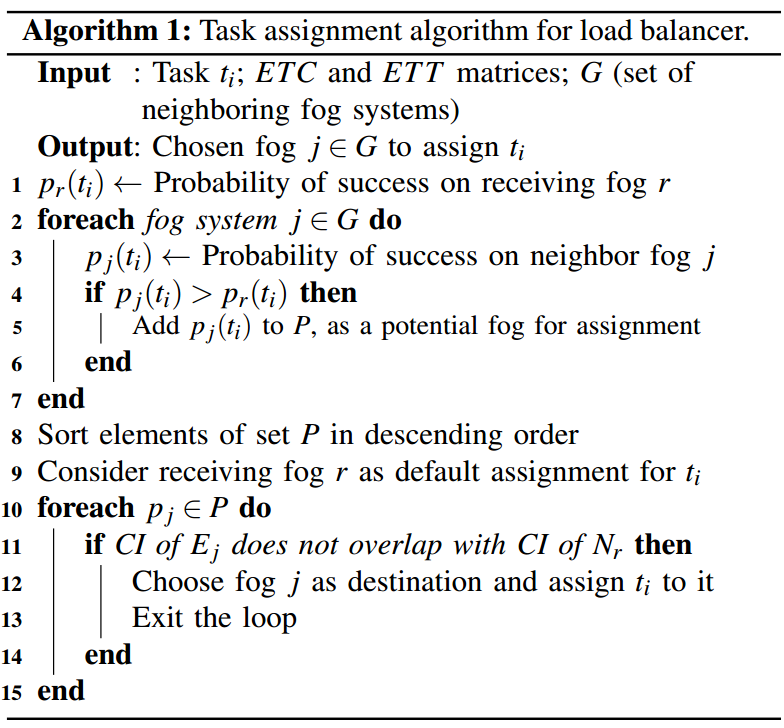 Fog system has computation (ETC) & communication (ETT) latency distributions for each task type

LB estimate probability of success of receiving task 

Highest probability of success 
Receiving fog: Immediate assignment
Neighbor Fog: Check CI overlap to find significantly better fog
34
Performance evaluation: Baseline heuristics
Minimum Expected Completion Time (MECT)
Utilizes ETC matrix to choose suitable fog system within federated fog

Maximum Computation Certainty (MCC)
Calculate the difference between the task’s deadline and average completion time(called certainty)
Choose the fog with maximum certainty

Edge Cloud (EC)
Heuristic operates based on conventional edge computing model where no federation is recognized
It randomly choose a fog system
35
Performance evaluation of load balancer: Deadline miss rate
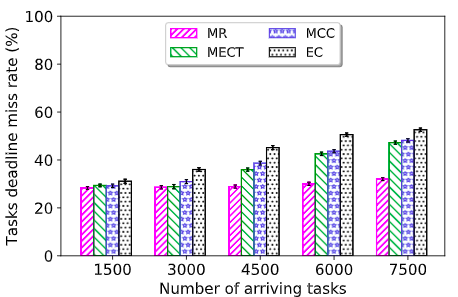 Observation: 
For 7,500 tasks, MR offers 
~16% lower deadline miss rate than MECT and MCC  
~ 21% better than EC
Reason:
MR captures end-to-end latency &  proactively utilizes federation
36
[Speaker Notes: Minimum Expected Completion Time (MECT)
Maximum Computation Certainty (MCC)
Edge Cloud (EC)]
Analyzing communication overhead of federated fog
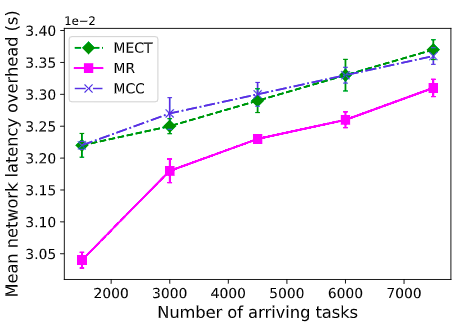 Observation:
MECT and MCC cause higher average communication latency
Reason: Not consider the communication latency and aggressively redirect tasks – network congestion
37
Publications for contribution 3: System level
Razin Farhan Hussain, Mohsen Amini Salehi, Anna Kovalenko, and Omid Semiari, Federated Edge Computing for Disaster Management in Remote Smart Oil Fields published in Proceedings of the 21st IEEE International Conference on High Performance Computing and Communications (HPCC '19)

Razin Farhan Hussain, Omid Semiari, and Mohsen Amini Salehi Robust Resource Allocation Using Edge Computing for Vehicle to Infrastructure (V2I) Networks published in Proceedings of the 3rd IEEE International Conference on Fog and Edge Computing (ICFEC ’19)

Razin Farhan Hussain, Mohsen Amini Salehi, and Omid SemiariServerless Edge Computing for Green Oil and Gas Industry published inProceedings of the IEEE Green Technologies Conference(GreenTech’19)
38
Outline
Introduction & Research Roadmap 
Background on Federated Fog Computing
Contributions:
Identifying the scope of Industry 4.0 applications across edge-fog-cloud systems
Performance Analysis of Smart Industry 4.0 Applications in Fog vs Cloud 
Feasibility of Resource Allocation of Monolithic Applications Across Federated Fog Systems
Adapting Remote Industry 4.0 Smart Micro-Services to Federated Fog Systems
39
Micro-service workflow applications in Industry 4.0
Monolithic architecture
Modern software architecture  
Micro-service: micro-level services
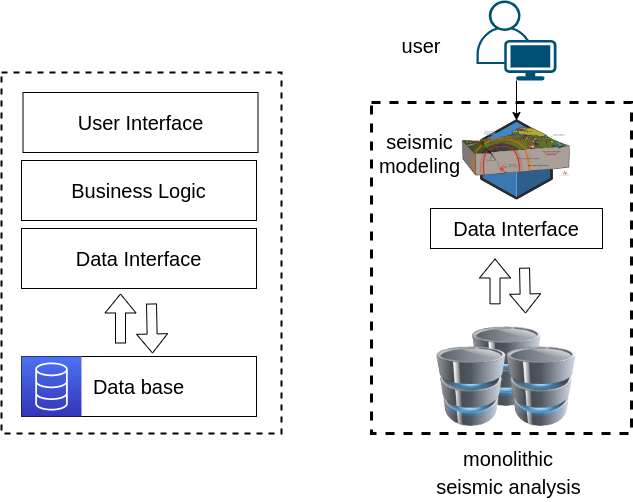 Follow workflow pattern
Automated deployment process
Least amount of administration
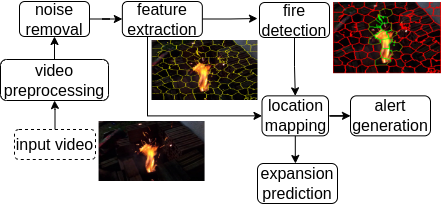 Legacy applications
Tightly coupled 
Run as a single independent service
Fire Safety Application
How to support micro-service workflows across federated fog systems?
40
[Speaker Notes: Focus on micro-service workflow - Independent components that run each application process as a service

Although legacy applications that are monolithic and naturally independent
Examples: Seismic analysis, Alert generation, Web based visualization]
Provision micro-service workflows across federated fog
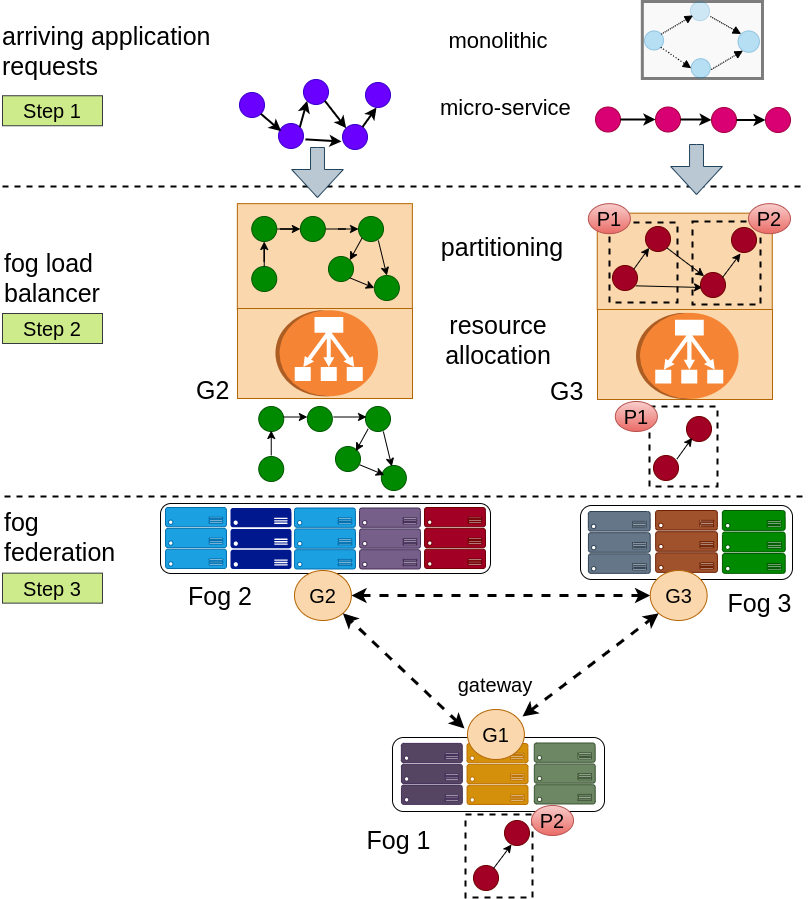 Applications with different software architecture
Load-balancer partitioning micro-services and estimate relevant fog across federation
Fog systems executing partitioned micro-services
41
[Speaker Notes: A fog load balancer
Partitioning if needed
Software architecture

Distribute partitions across fog federation
Stochastic execution latencies of  receiving applications]
Micro-service workflow partitioning method
Micro-service workflow "w"
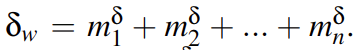 [deadline]
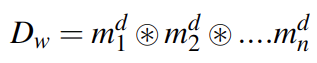 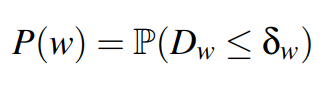 [computing latency - ETC ]
Min-cut partition
Two subgraphs
Using ETC and ETT estimate chance of success for above two subgraphs across federation
Repeat min-cut if chance of success is low or having single micro-service
42
Performance evaluation: Baseline micro-service partitioning methods
Graph-cut: A Cut partitions graph`s vertices (micro-services) into two disjoint subsets
Minimum cut: A cut having minimum number of edges that cross the cut (unweighted) or minimal in terms of the weights of the edges that cross the cut (weighted)
Least data transfer: 
Consider those links that transfer least data generated from one micro-service to another to partition
43
Performance evaluation: Partitioning smart applications
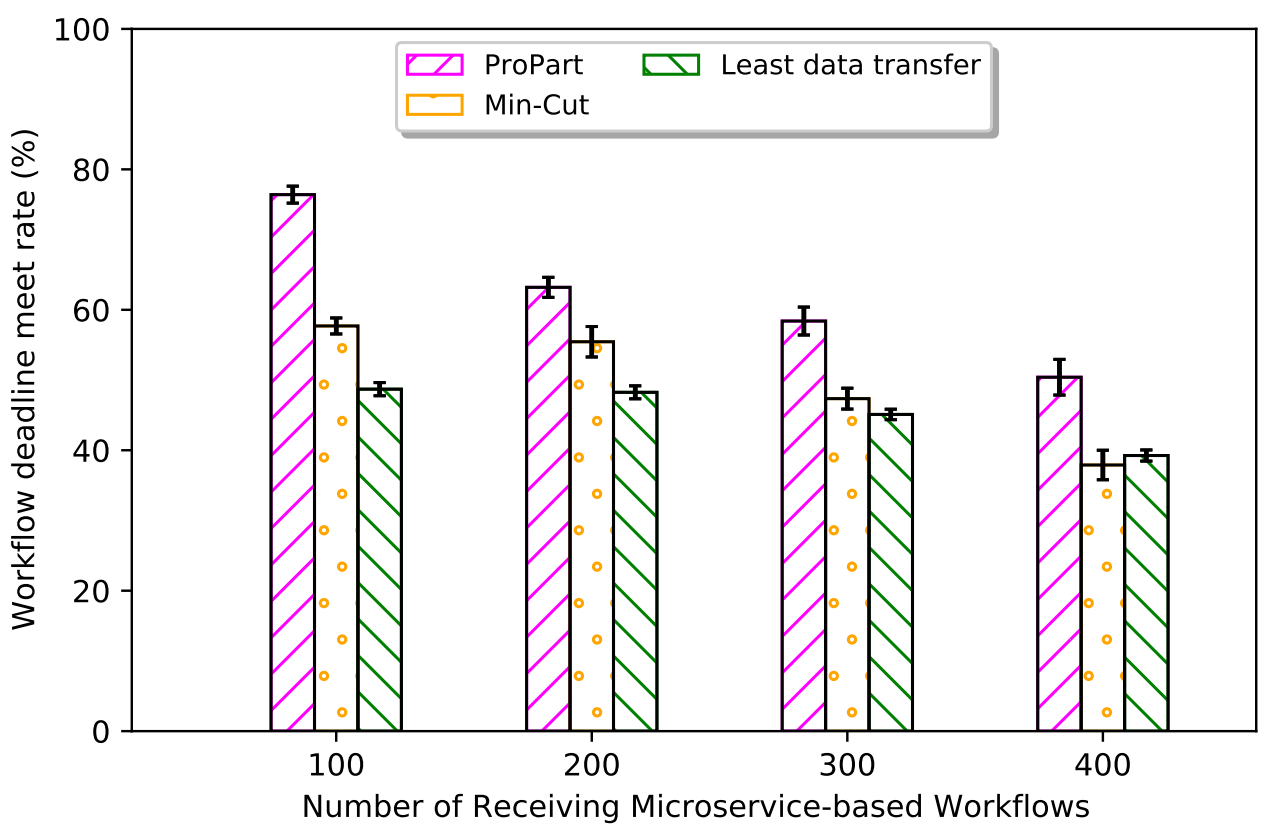 Result
Deadline meet rate decreases with increasing computing demand
Performance improvement 
Less oversubscribed: 25%
High oversubscribed: 18%
constant performance
Observation
Statistical assessment ofeach partition’s success 
Repeated probabilistic estimation
44
[Speaker Notes: incorporating micro-service partitioning does not decrease performance of fog federation
Successful adaption of micro-service workload
5% performance Improvement than monolithic task allocation]
Resource allocation comparison using "ProPart" partitioning
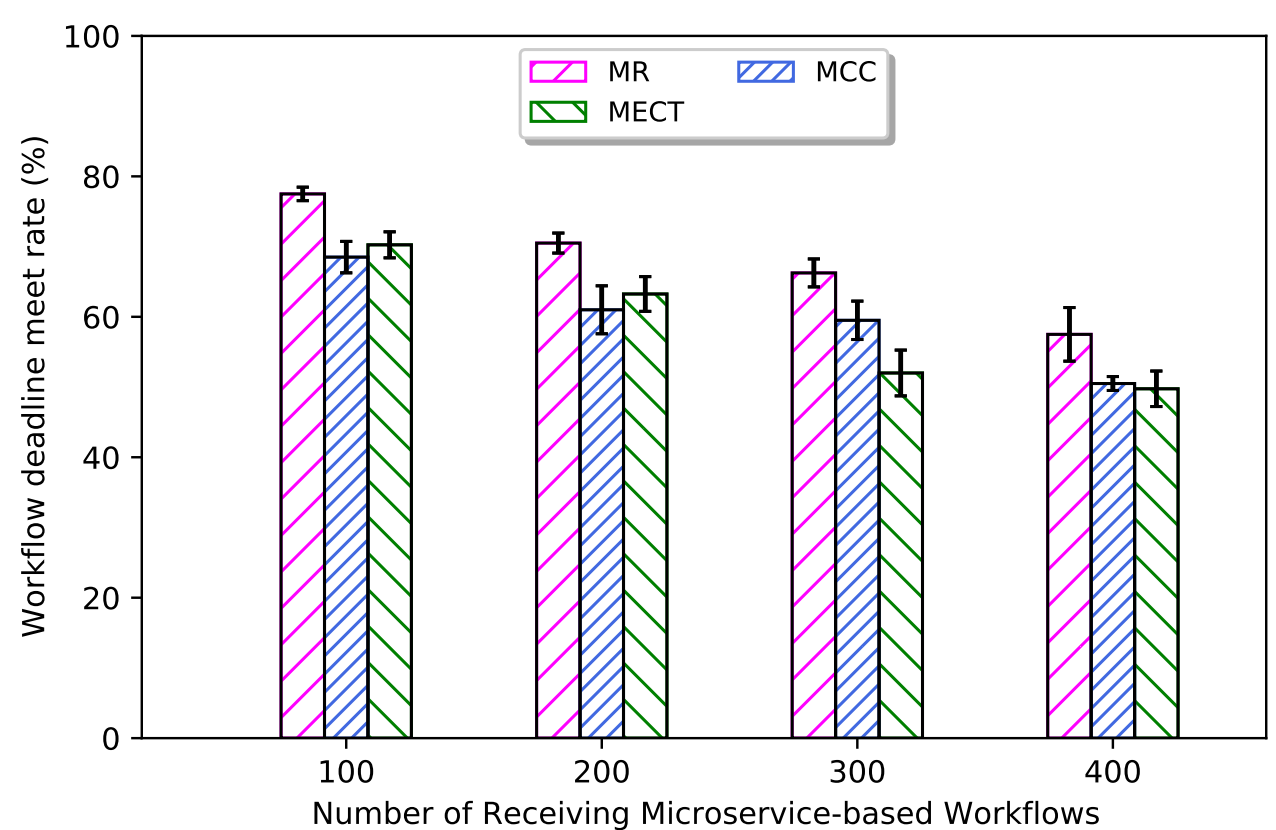 Result:
MR outperform constantly
Not significant performance drop
Observation:
"MR" is aware of the uncertainty in the computation and communication latencies 

"MECT" is only cognizant of computation

"MCC" utilizes deadlines - lacks communication information
45
Impact of fog federation scale up using "ProPart" & "MR"
Significant performance improvement
Propart efficiently utilize federation
46
Publications for contribution 4: System level
Razin Farhan Hussain and Mohsen Amini Salehi, Adapting Remote Industry 4.0 Applications to Federated Fog Computing Systems prepared to submit in Future Generation Computer Systems Journal
47
Outline
Introduction & Research Roadmap 
Background on Federated Fog Computing
Contributions:
Performance Analysis of Smart Industry 4.0 Applications in Fog vs Cloud 
Feasibility of Resource Allocation for Monolithic Applications Across Federated Fog Systems
Adapting Remote Industry 4.0 Smart Micro-Services to Federated Fog Systems
Conclusion & future works
48
Conclusion
Main objective: Identify, evaluate, and manage robust execution of Industry 4.0 applications
Explore the behavior of execution time for DNN-based applications in Industry 4.0 
Introduce a real-world workload of inference time
Github Link: https://github.com/hpcclab/Benchmarking-DNN-applications-industry4.0
Addressing the potential benefits of federated fog systems 
Real-time monolithic applications
Micro-service workflow applications
HPCC LAB
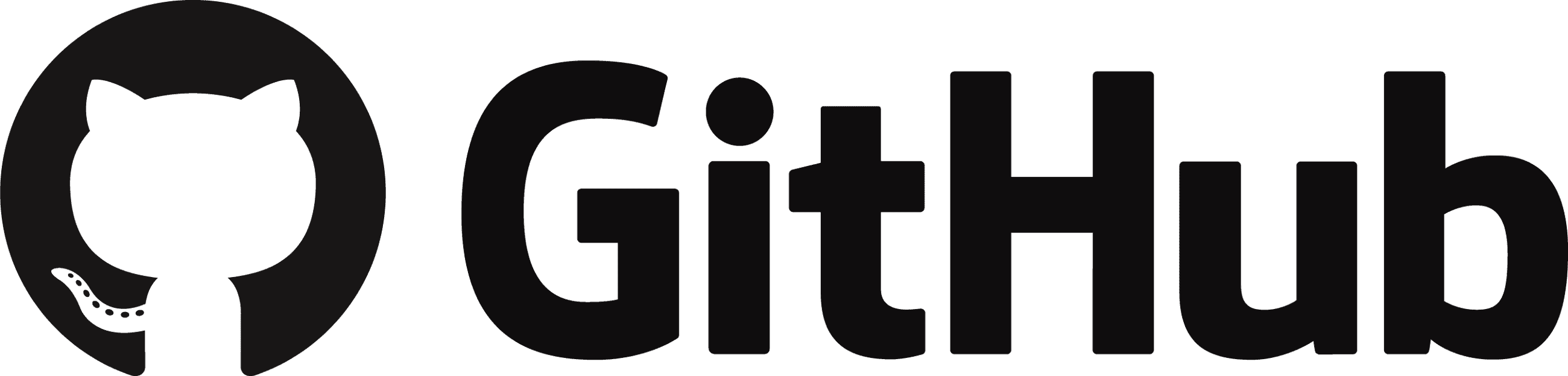 49
[Speaker Notes: https://github.com/hpcclab/Benchmarking-DNN-applications-industry4.0

Interesting thing about last point: cloud-like services for remote industry 4.0 that users don't realize the service distruptions. DeepLense]
Future Works
Resource allocation for Industry 4.0 applications acrossfederated fog systems using reinforcement learning
Autonomous agents to make sound decisions to changing conditions in environment – capture uncertain completion time
Data locality aware resource allocation across federatedfog systems
Initial input data's localization impacts on fog platforms' performance 
Dynamic Fault-Tolerant Federated Fog Systems for Industry 4.0
A fog system (super fog) that provides fault-tolerant fog services across the federated fog systems to improve the efficiency of the federation. 
The Cognitive Aspects of Human-Machine Interaction for Smart Industry 4.0 Solutions
Fog Computing and Advanced Analytics for Human-Machine Interaction in Industrial Sector
50
[Speaker Notes: RL: Accordingly, the field of reinforcement learning (RL) has emerged as an important subset of machine learning because it enables autonomous agents to make sound decisions in response to changing conditions in their environment. Hence, uncertain execution behavior can be addressed effectively using RL technique]
Questions?
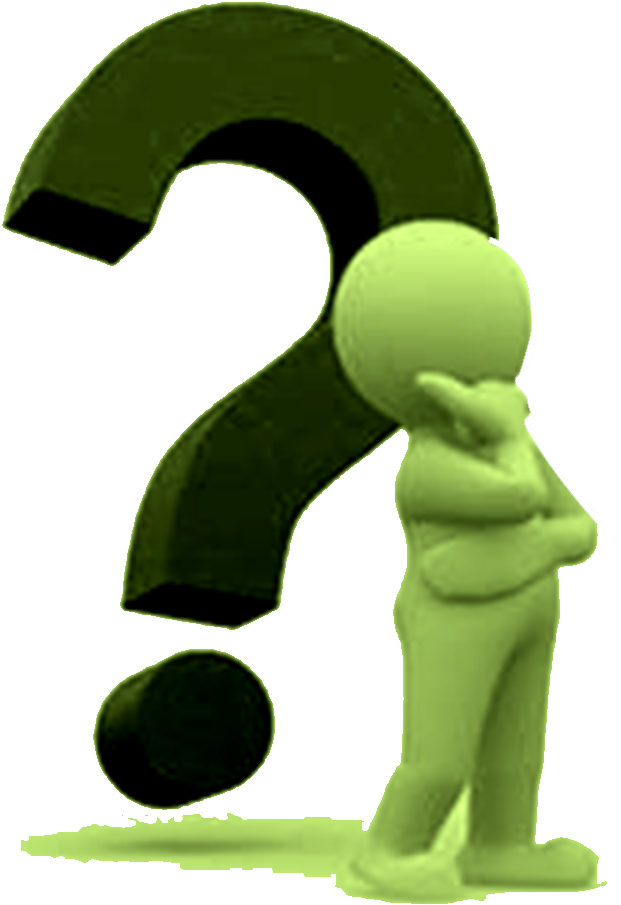 51
52
Example of monolithic app
53
Remaining Steps
Robust Resource Allocation for Industry 4.0 Smart Applications  Across Fog federation
Improve the resource allocation scheme
Using realistic workload in heterogeneous fog system
Adopting software architecture in task allocation to support Industry 4.0 smart application 

Finish the book: IoT for Smart Operations in the Oil and Gas Industry – Published by Elsevier on 20th September, 2022
54
Future Works
Customized Loss Function to Mitigate Class Imbalance of Federated Learning in Federated Fog

Federated Worker Fog Selection Technique in Semantic Segmentation DNN-based Applications

Federated Learning to Detect Carbon emission in Industry 4.0

Oil Spill Spread & Direction Prediction
55
Motivation & Problem Definition
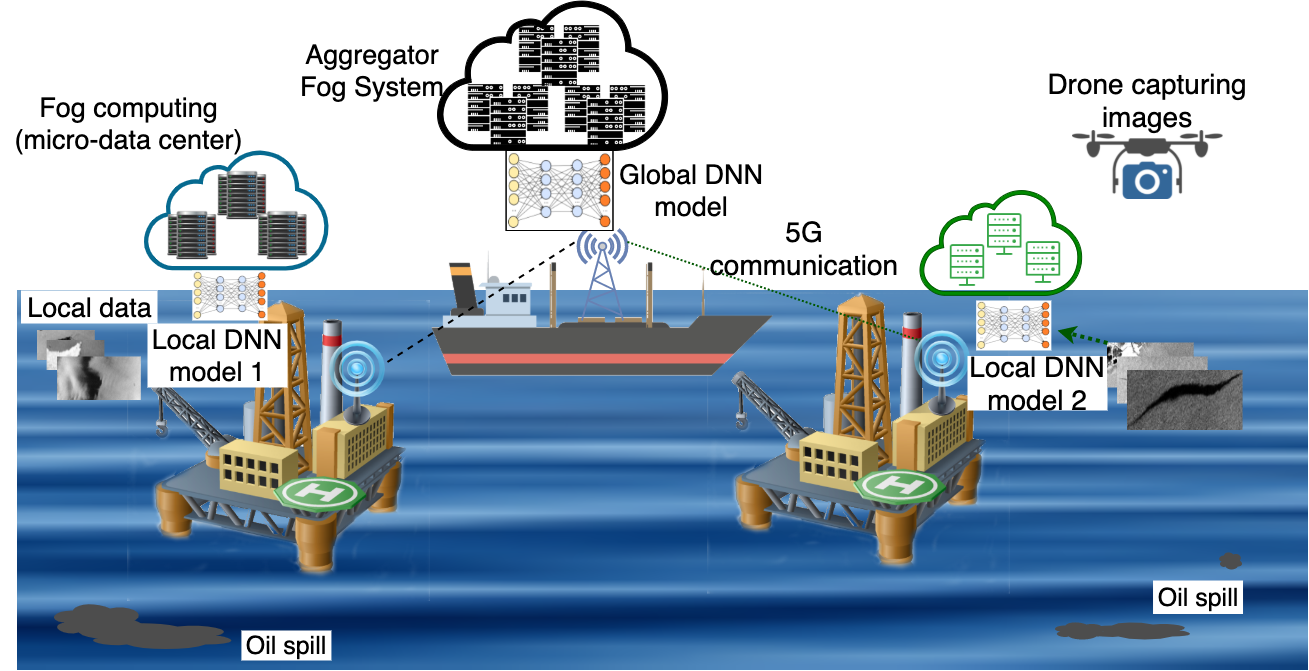 Challenges in Federated Fog:
Lack of data
Low probability event
Privacy preserving
Data ownership
Cost
Data acquisition: Satellite, Drones

One Solution
Federated learning
56
Federated Learning Technique
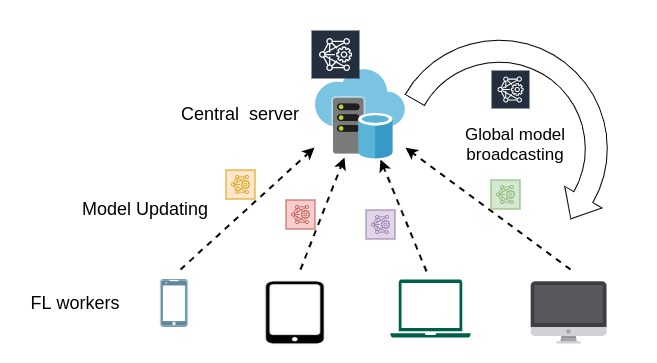 Workers (edge/fog) accept participation invitation & download global model
Federation formed

Worker train the model with local data

Updated model is sent back to central server

Central server update the global model
Fog Federation
57
Class Imbalance Issue
Oil Spill Dataset
Training dataset can have imbalance class distribution
Class Imbalance

FL training
workers local dataset suffer from class imbalance

The aggregation consideration
Workers with less class imbalance
58
Appendix
DNN-applications Datasets
Fire Detection (Fire)
240 videos of 2 sec. Each with different backgrounds
Human Activity Recognition (HAR)
Smart phone sensor – 30 volunteers 
Source: UCI machine learning repository
Acoustic Impedance Estimation (AIE)
Complex acoustic 
2-D data set based on the geology 
of Angola
Source: Stanford Exploration Project
Oil Spill Detection (Oil)
Synthetic Aperture Radar (SAR) images collected from Sentinel-1 European Satellite missions
Source: MKLab – A Computer Vision Research Institution in Greece
59
Intersection Over Union (IoU)
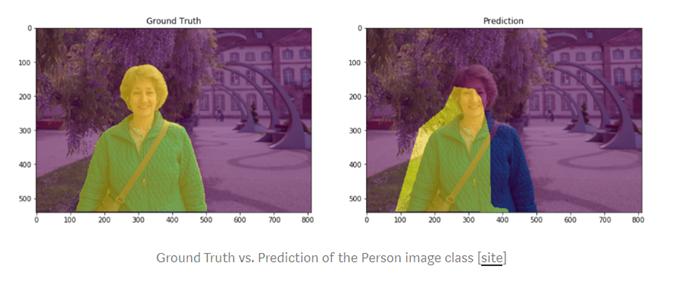 60
Mask RCNN for Oil Spill Detection
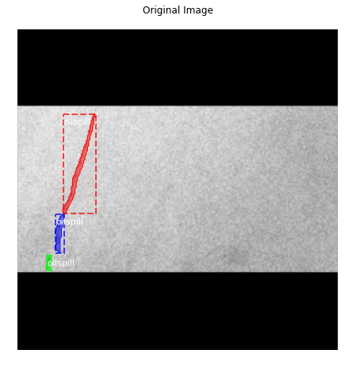 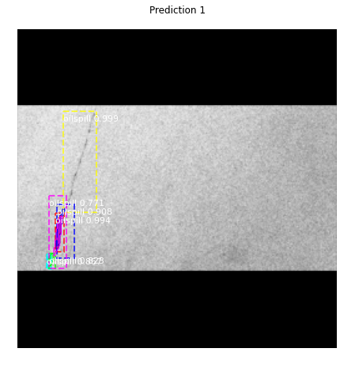 61
Use Case of Using Fog Federation in Industry 4.0
A significant processing delay
Confuses a process engineer to perform any fault intolerant work
Leads to an accident 
AR system supported by fog computing can maximize throughput and reduce latency 
Processing 
Transmission 
Design and implement a wearable cognitive assistance spanning [HCH+14]
Backed up by Google Glass and Cloudlet (Fog)
Assist the user by providing hints for social interaction via real-time scene analysis
Oil Spill Detection in Remote Offshore oilfield
Early detection of source of oil spill
Oil spill trajectory detection
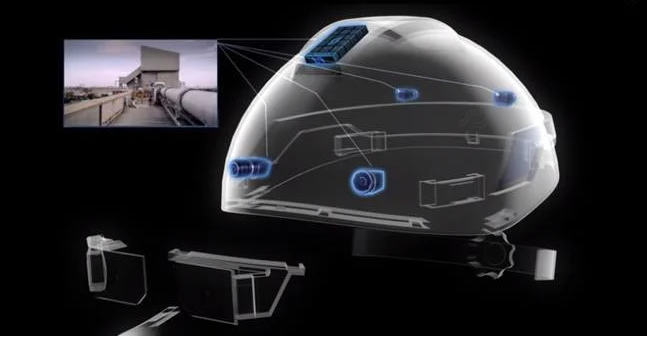 Smart Helmet
62
[Speaker Notes: Taxonomy on Fog Federation & DNN]
Scopes of Fog Federation
Smart Industry 4.0 with smart sensor, and IoT devices
Data pre-processing and noise filtering
Augmented Reality (AR) simulation 
Security and Safety
Surveillance and monitoring
Anomaly detection
Live video stream
real-time video processing (inference) and feedback
63
Summary & Discussion of Performance Analysis
Accurately estimating the inference time of latency-sensitive DNN-based application
Robustness and safety of Industry 4.0

Application centric analysis
Inference times across the two computing platforms often follow Student’s t-distribution

Resource-centric analysis
Input type has much influence on execution time in Chameleon (Fog System)
Fog (Chameleon) systems are more uncertain than Cloud (AWS)
64